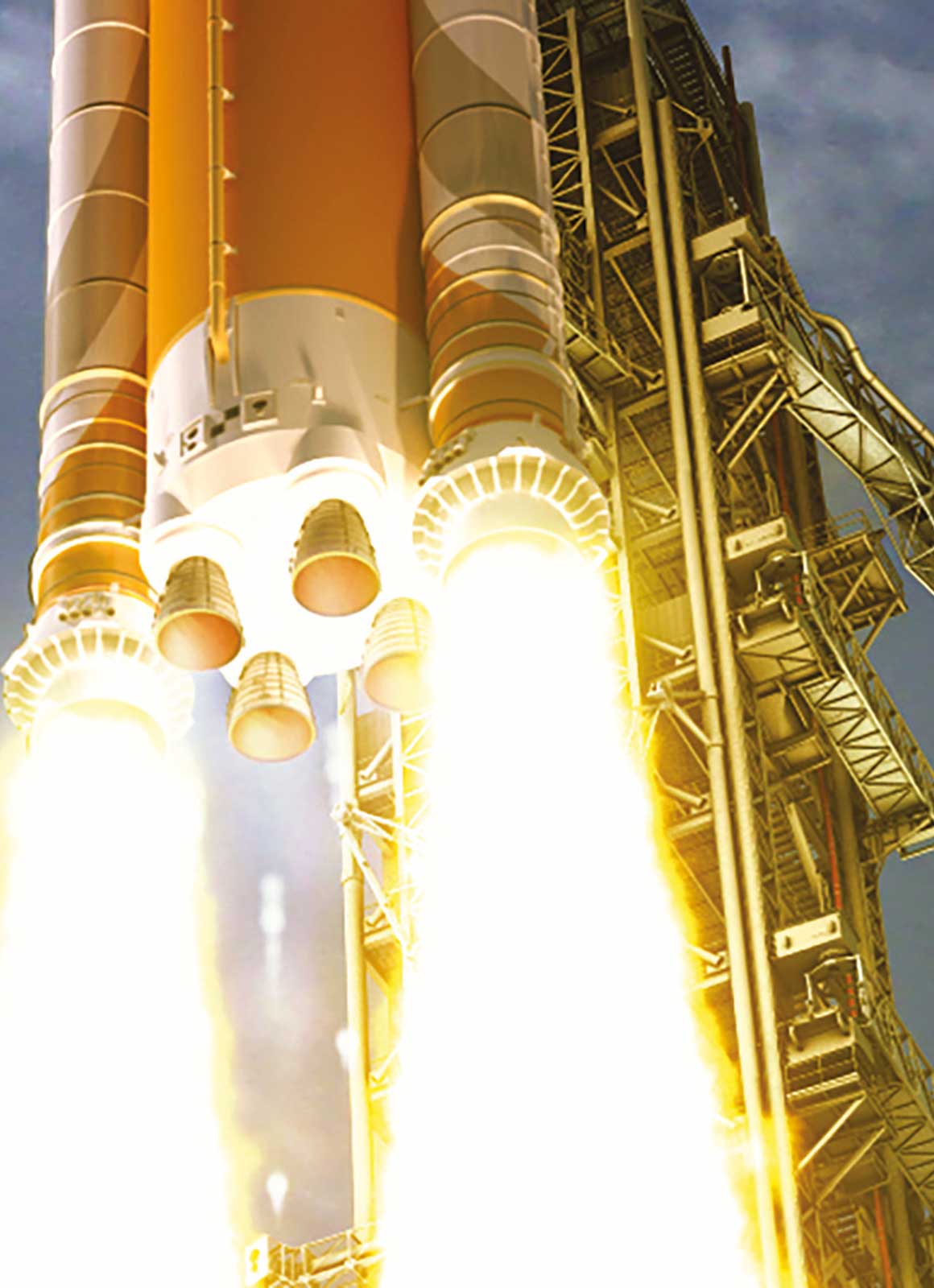 Mass Relationships in Chemical Reactions
Chapter 3
NASA
Copyright 2022 © McGraw Hill LLC. All rights reserved. No reproduction or distribution without the prior written consent of McGraw Hill LLC.
Atomic mass
Micro World
atoms & molecules
Macro World
grams
Atomic mass is the mass of an atom in atomic mass units (amu)
amu definition: the mass exactly equal to 1/12 the mass of one 12C  atom
12C = 6p, 6n  = 12.00 amu      me- = 0
Experiment shows one atom 1H = 8.400% of 12C atom  thus; mass of one atom1H = 1.008 amu(12.00 x .08400)
16O = 16.00 amu, 26Fe = 55.85 amu
2
The average atomic mass is the weighted average of all the naturally occurring isotopes of the element.
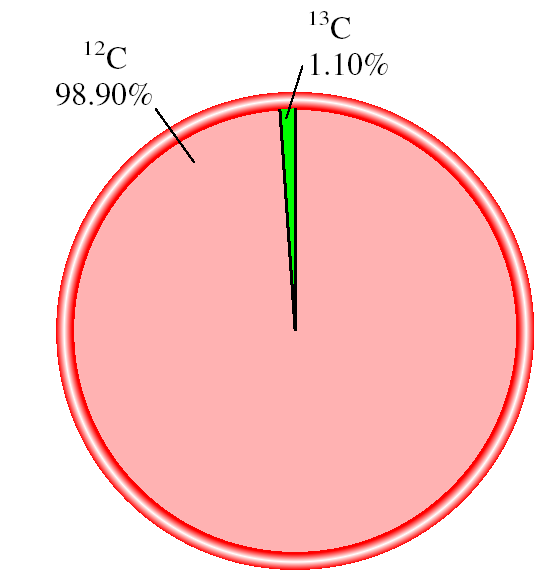 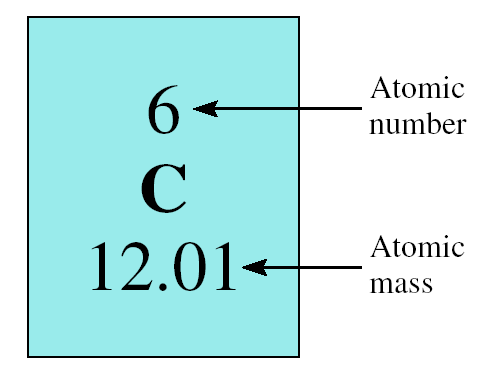 13C = 13.00335 amuaverage atomic mass of C =(0.9890 x 12.00000 amu) + (0.0110 x 13.00335) = 12.01 amu
3
(7.42 x 6.015)  + (92.58 x 7.016)
100
Naturally occurring  lithium is:
7.42% 6Li (6.015 amu)
92.58% 7Li (7.016 amu)
Average atomic mass of lithium:
= 6.941 amu
4
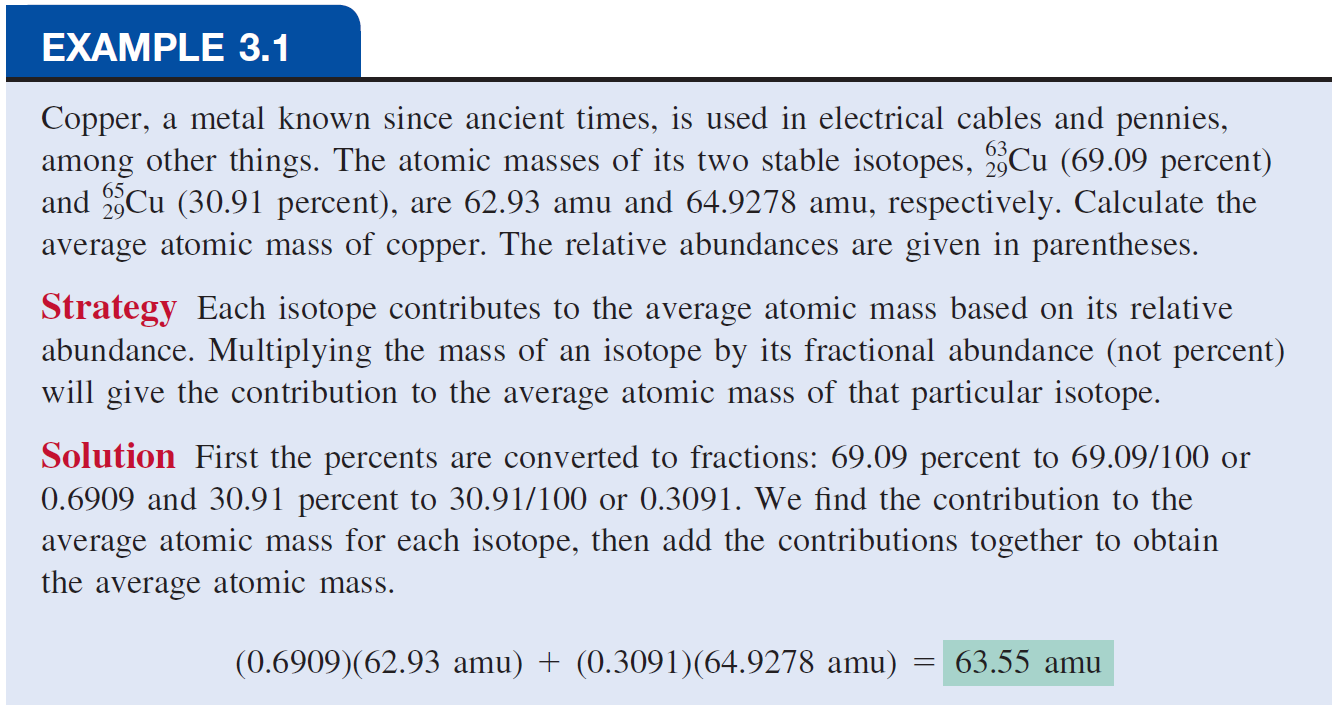 5
Average atomic mass (6.941)
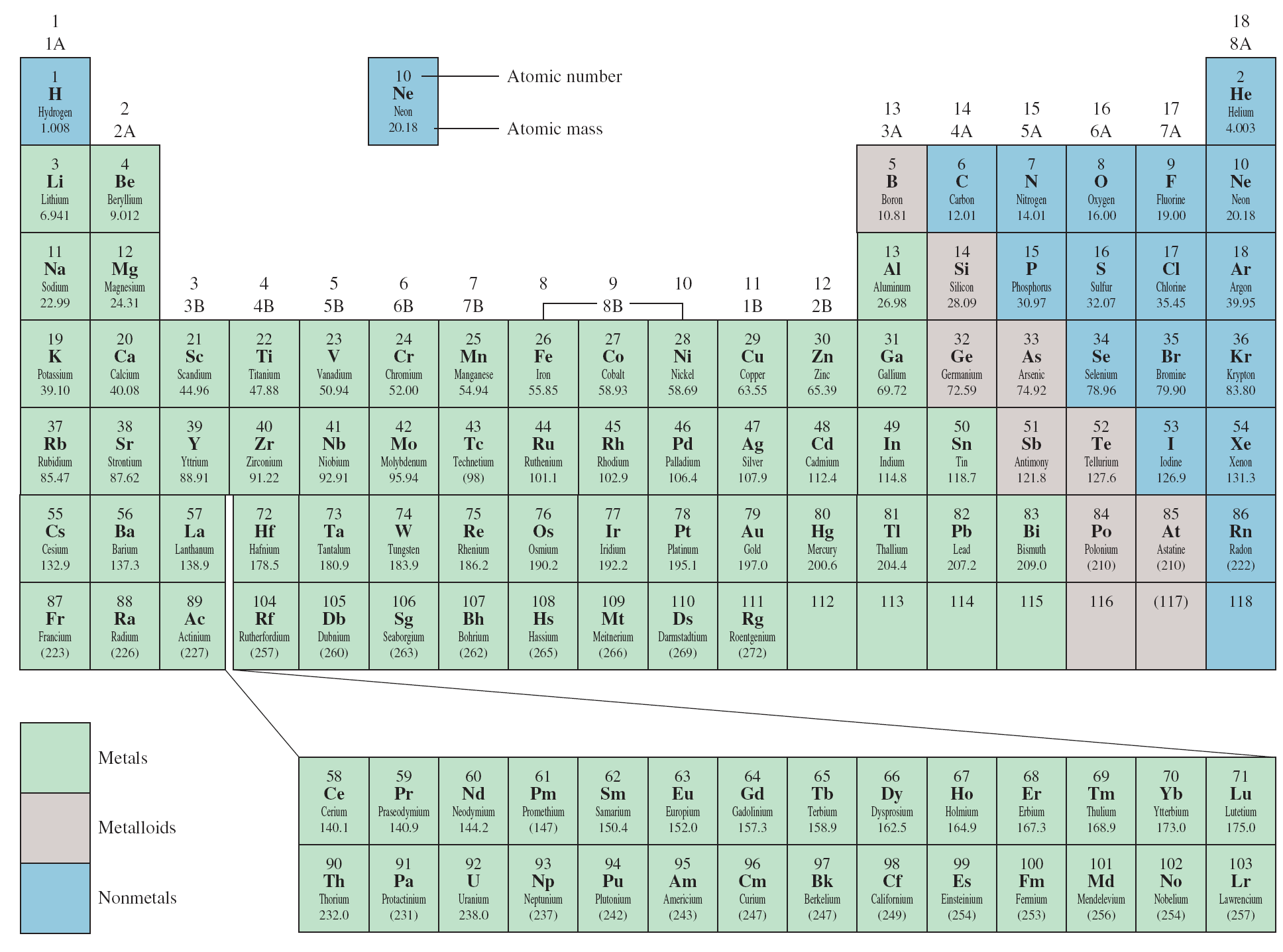 6
Pair = 2
Dozen = 12
The Mole
The Mole (mol):  A unit to count numbers of particles
The mole (mol) is the amount of a substance that contains as many elementary entities as there are atoms in exactly 12.00 grams of 12C
1 mol = NA = 6.0221367 x 1023
Avogadro’s number (NA)
7
eggs
shoes
Molar mass is the mass of 1 mole of                in grams
marbles
atoms
1 mole 12C atoms = 6.022 x 1023 atoms = 12.00 g
1 12C atom = 12.00 amu
1 mole 12C atoms = 12.00 g 12C
1 mole lithium atoms = 6.941 g of Li
For any element
 atomic mass (amu) = molar mass (grams)
8
One Mole of:
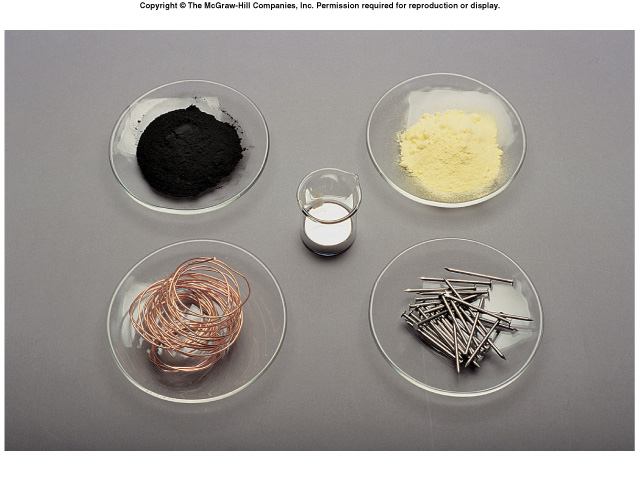 S
C
Hg
Cu
Fe
9
1 12C atom
12.00 g
1.66 x 10-24 g
=
12.00 amu
6.022 x 1023 12C atoms
1 amu
Conversion Between Mass and Atoms
x
1 amu = 1.66 x 10-24 g   or  1 g = 6.022 x 1023 amu
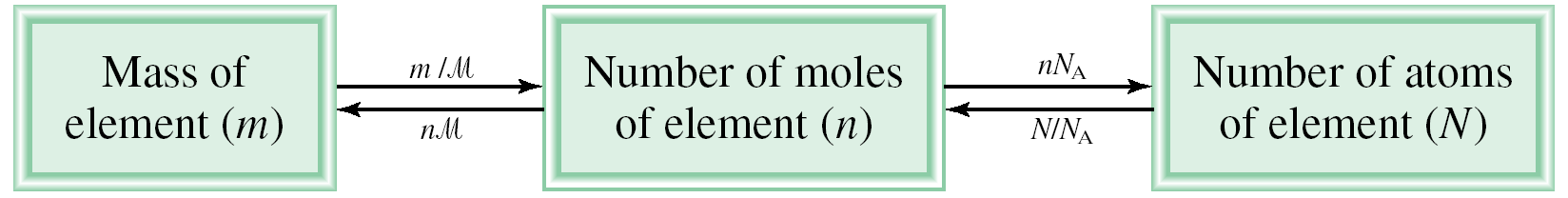 M = molar mass in (g/mol)
NA = Avogadro’s number
10
1 mol K
6.022 x 1023 atoms K
x
x
=
1 mol K
39.10 g K
How many atoms are in 0.551 g of potassium (K) ?
1 mol K = 39.10 g K
1 mol K = 6.022 x 1023 atoms K
0.551 g K
8.49 x 1021 atoms K
11
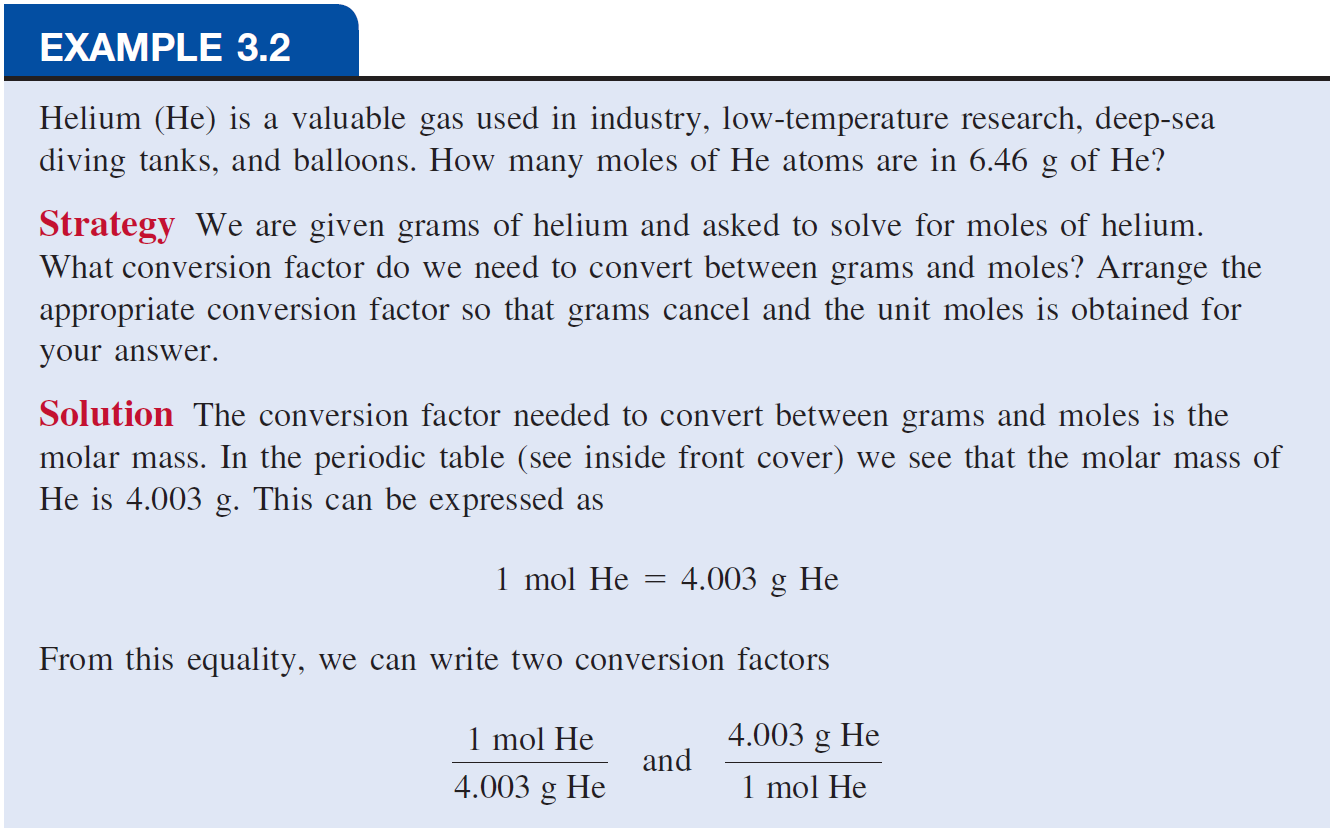 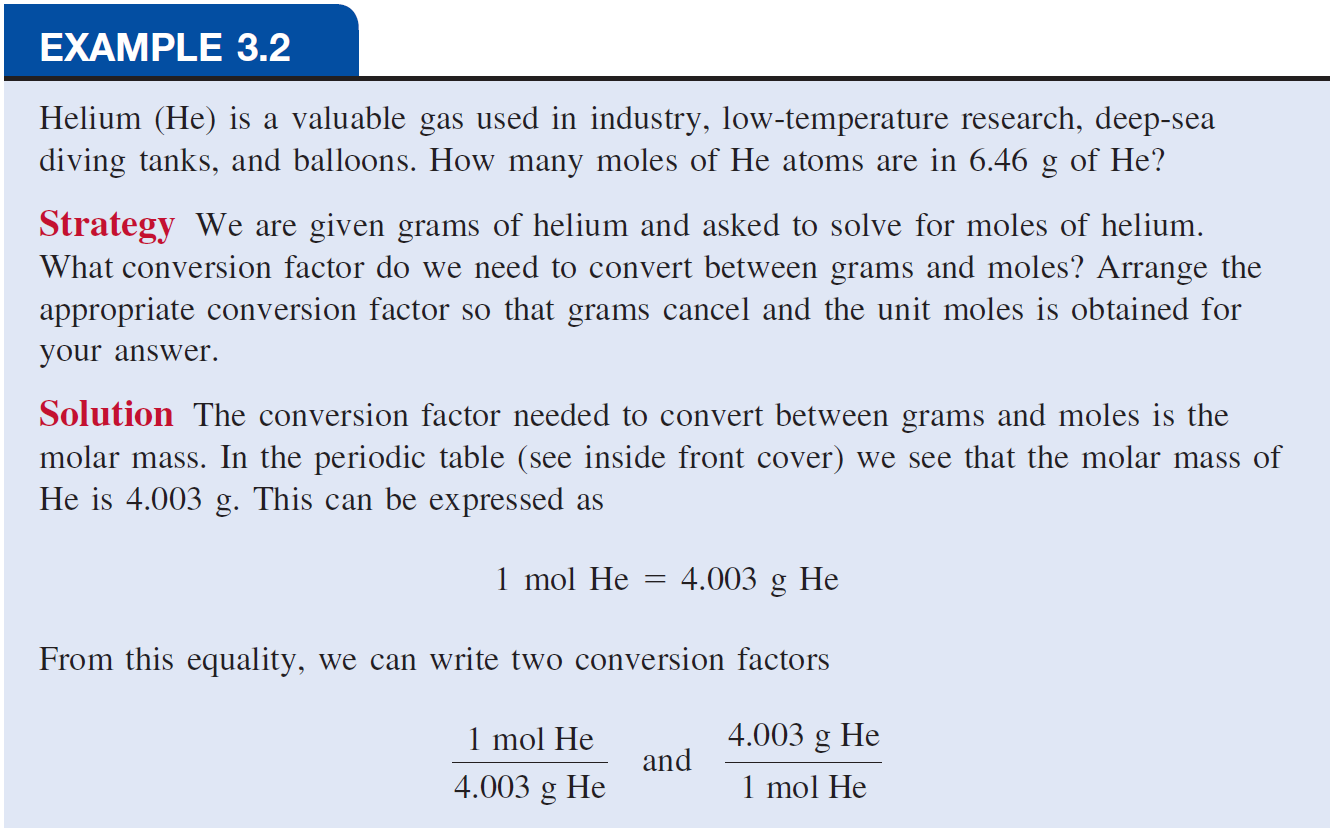 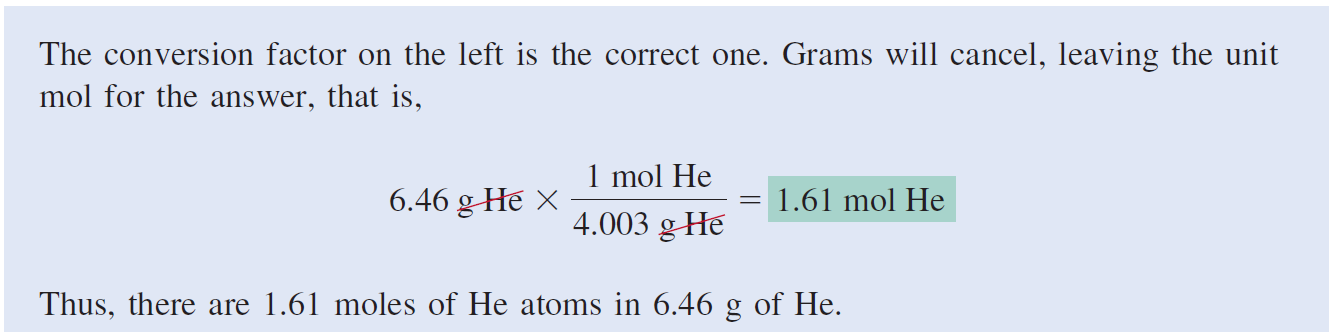 12
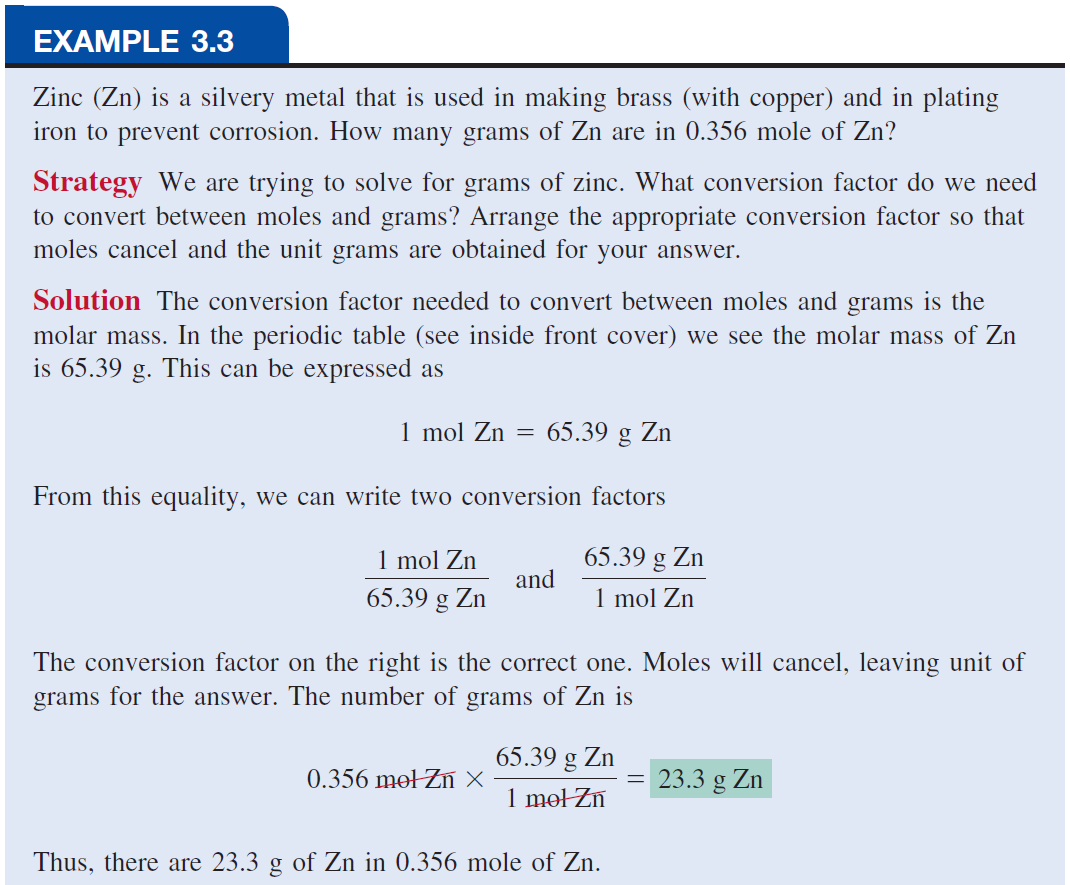 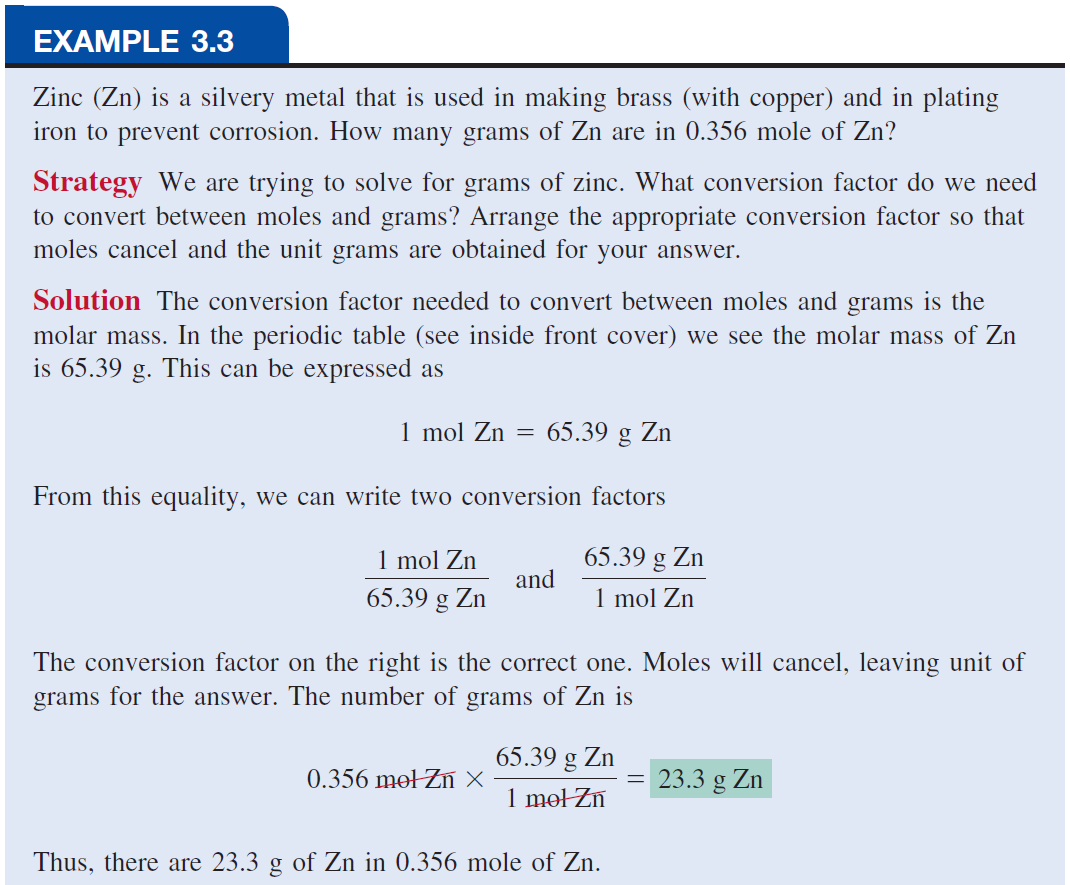 13
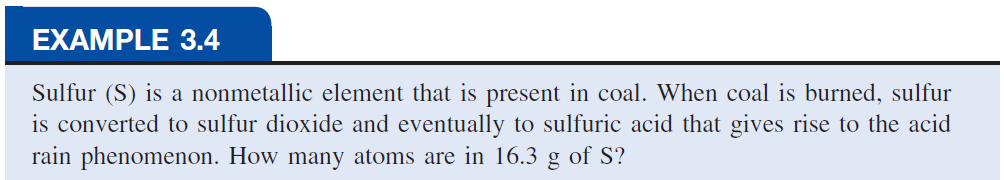 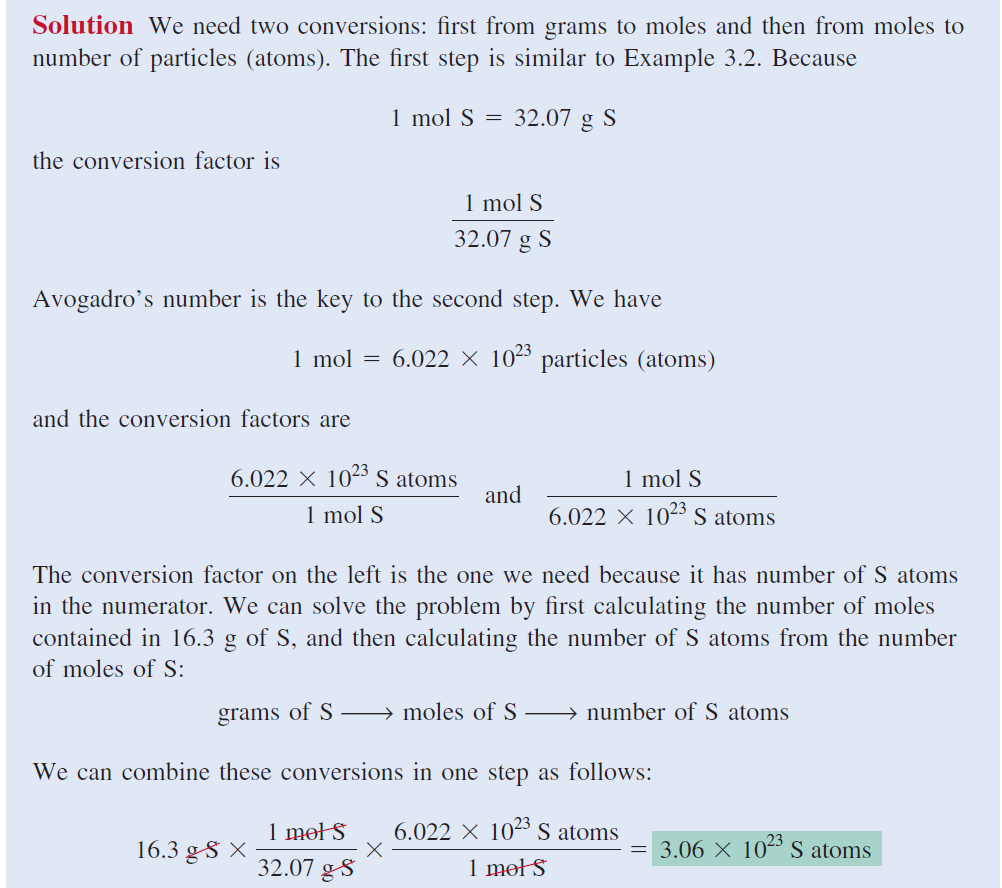 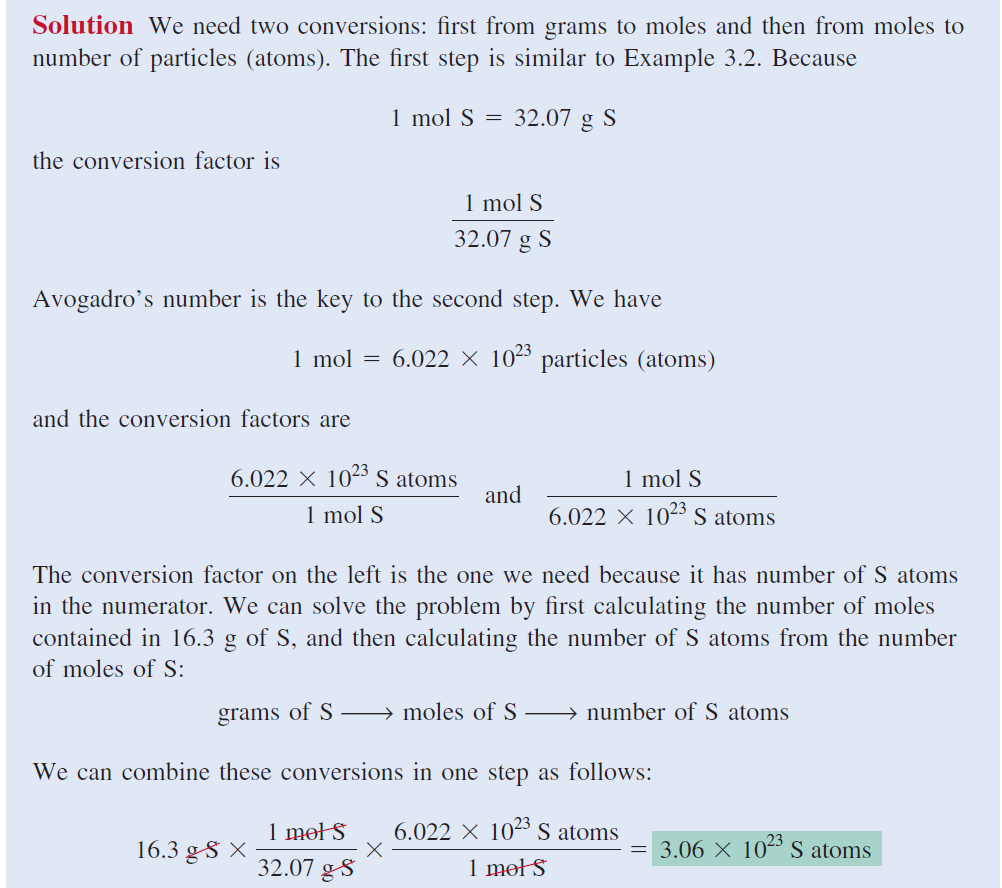 14
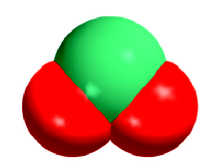 1S
32.07 amu
2O
+ (2 x 16.00 amu)
SO2
SO2
64.07 amu
Molecular Mass
Molecular mass (or molecular weight) is the sum of
the atomic masses (in amu) in a molecule.
For any molecule
 molecular mass (amu) = molar mass (grams)
1 molecule SO2 = 64.07 amu
          1 mole SO2 = 64.07 g SO2
15
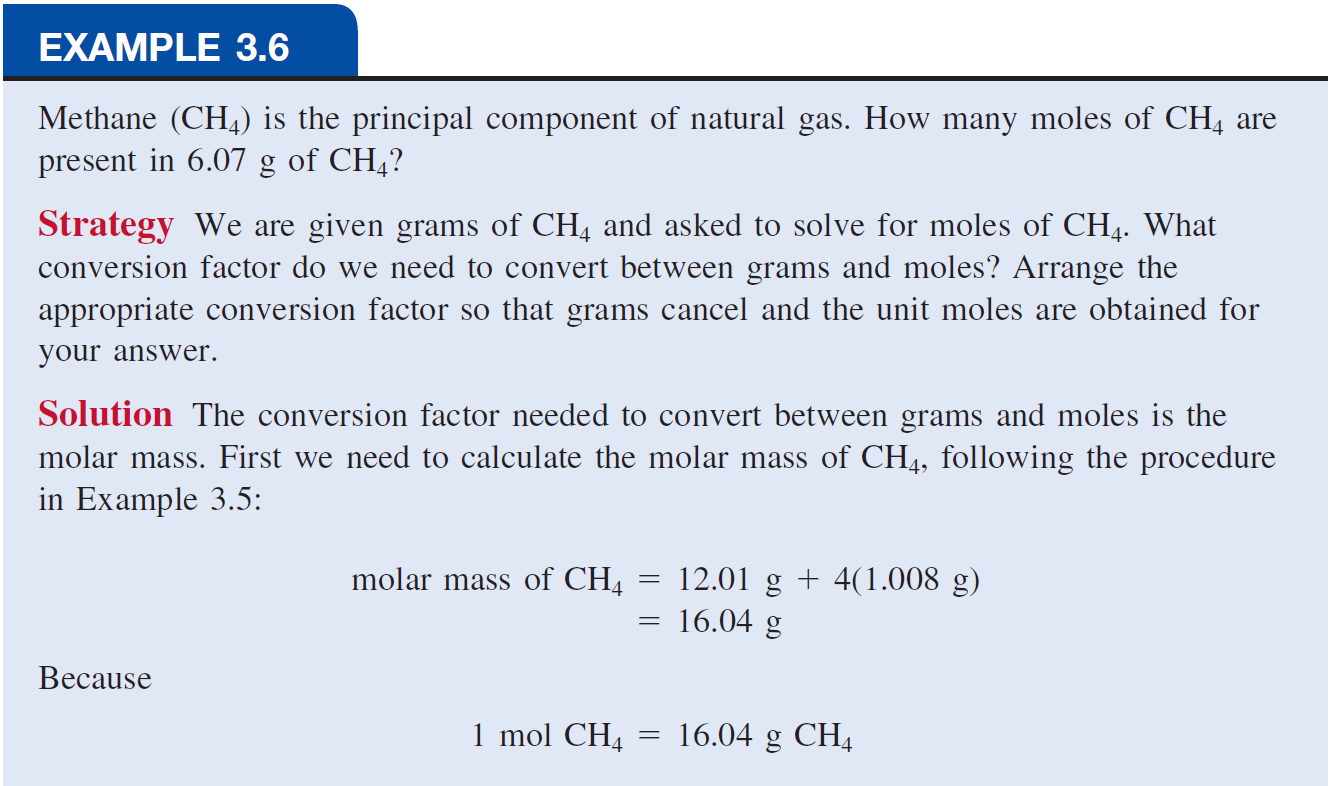 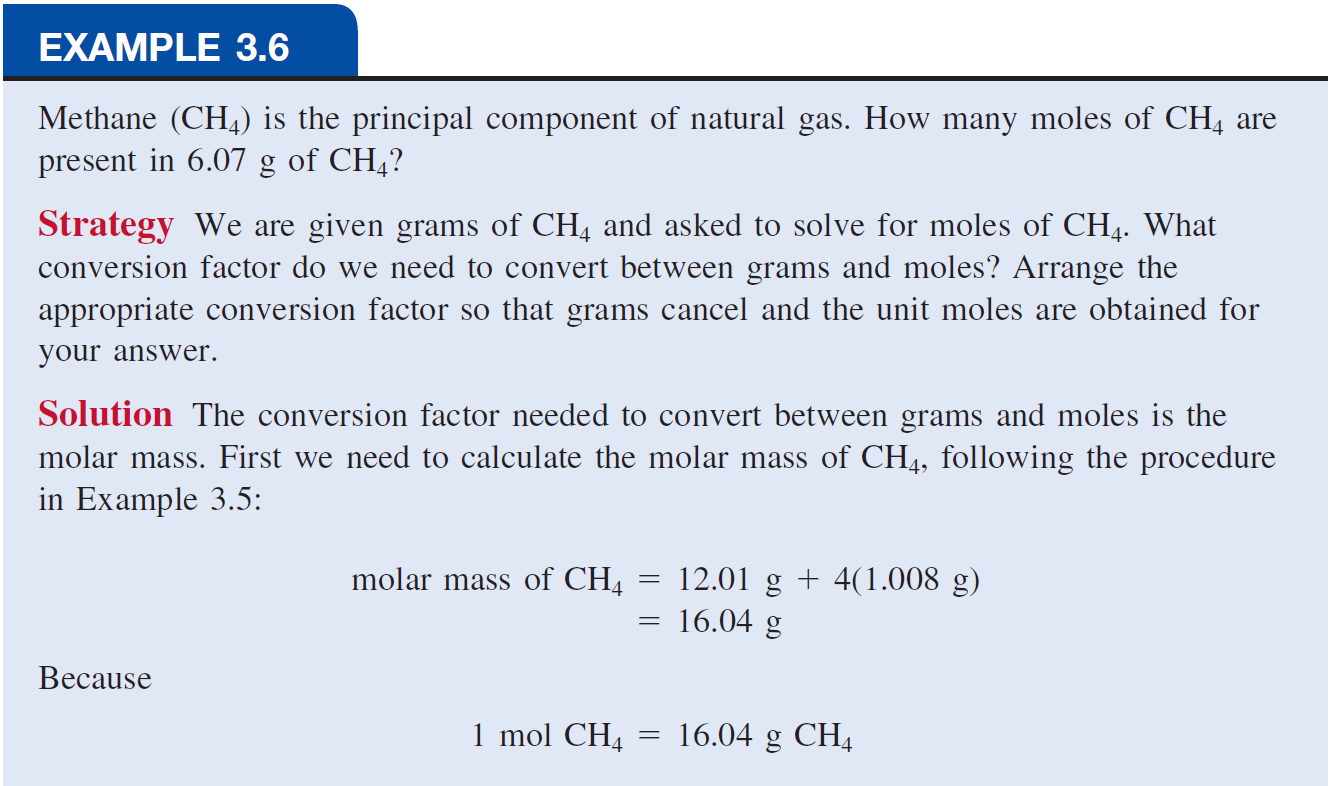 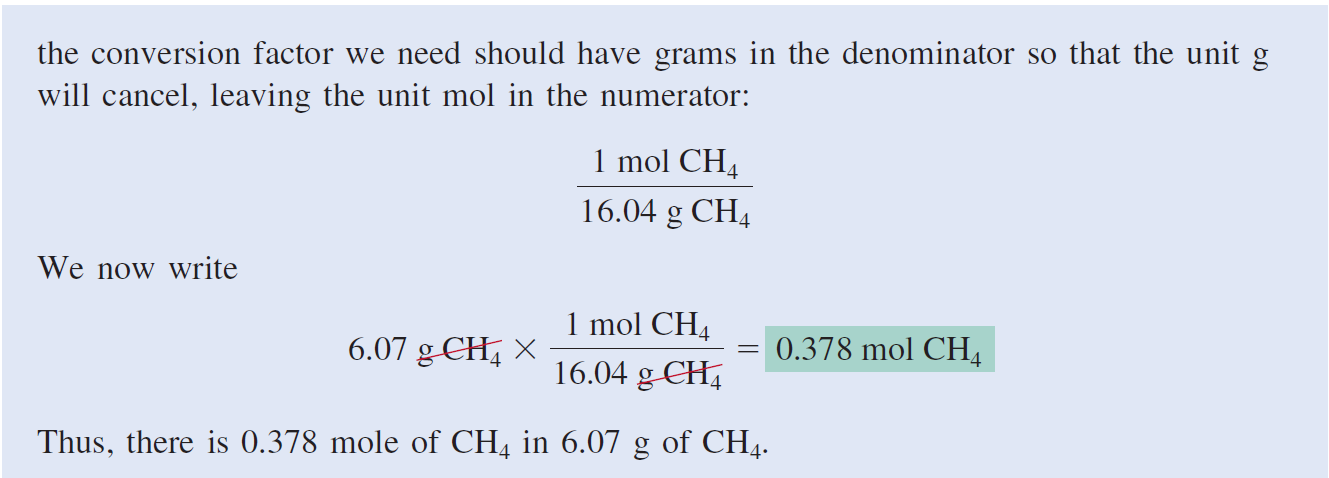 16
8 mol H atoms
6.022 x 1023 H atoms
1 mol C3H8O
x
x
x
=
1 mol C3H8O
1 mol H atoms
60 g C3H8O
How many H atoms are in 72.5 g of C3H8O?
1 mol C3H8O = (3 x 12) + (8 x 1) + 16 = 60 g C3H8O
1 mol C3H8O molecules = 8 mol H atoms
1 mol H = 6.022 x 1023 atoms H
72.5 g C3H8O
5.82 x 1024 atoms H
17
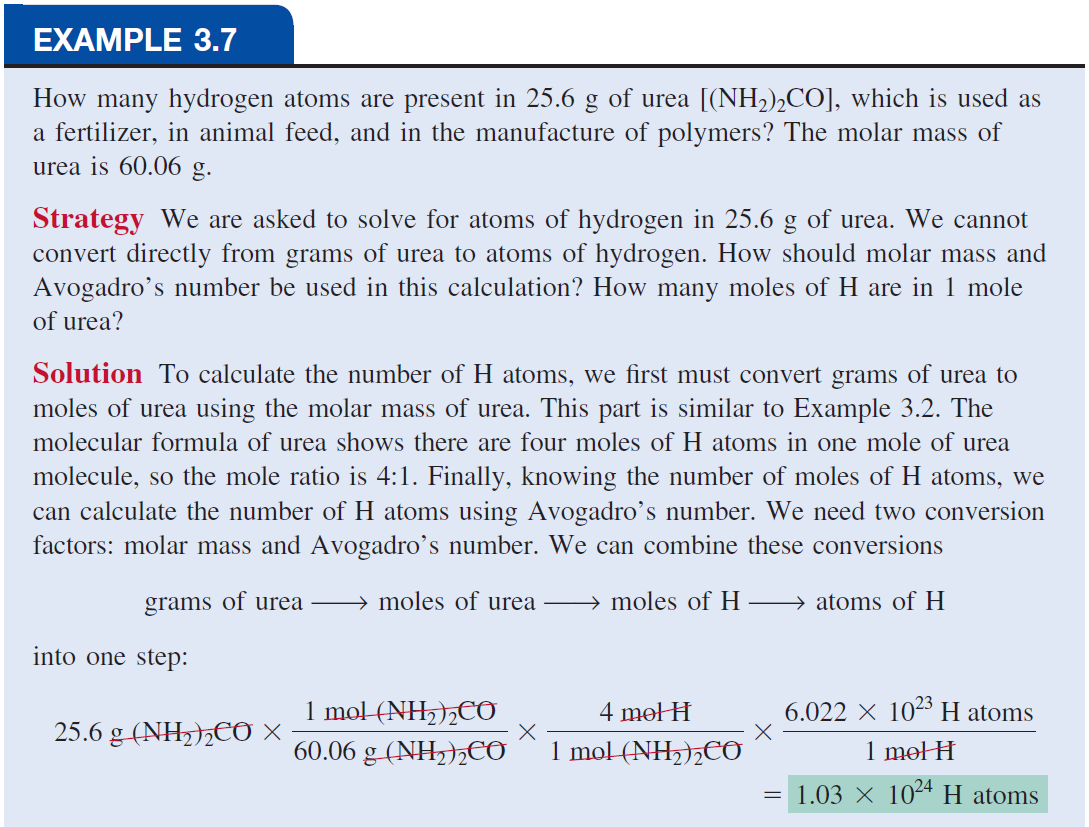 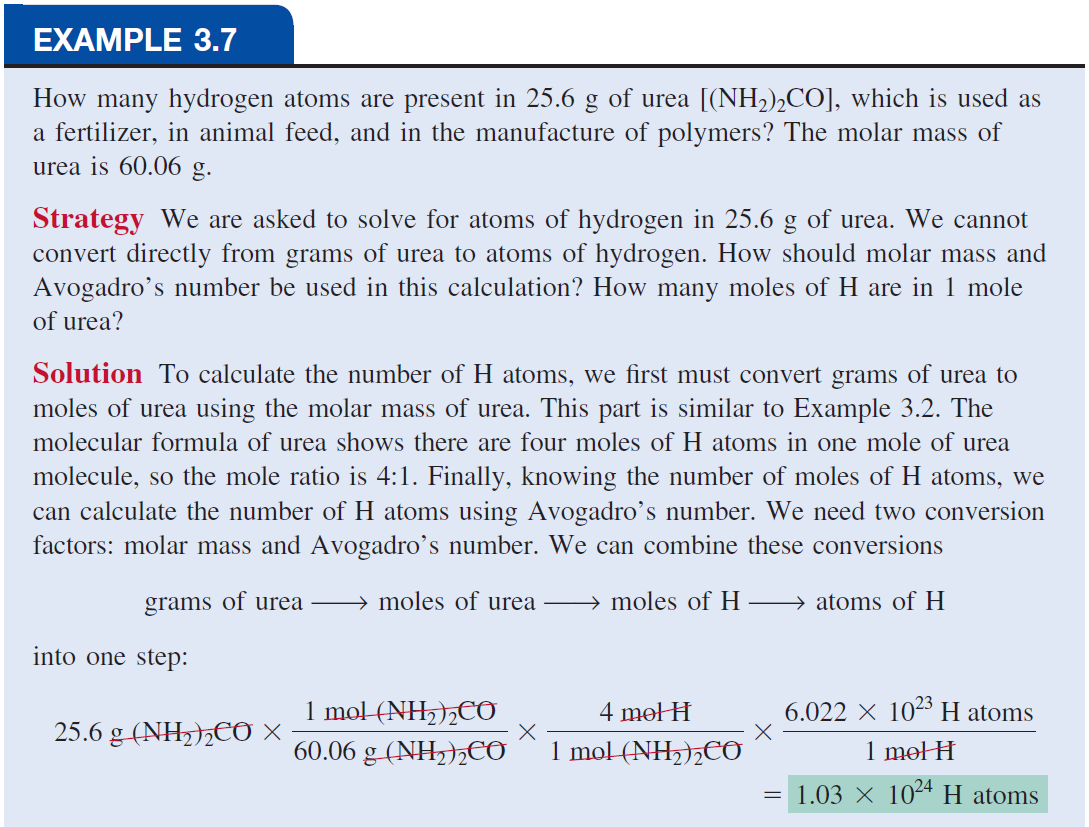 18
Formula Mass
Formula mass is the sum of the atomic masses (in amu) in a formula unit of an ionic compound.
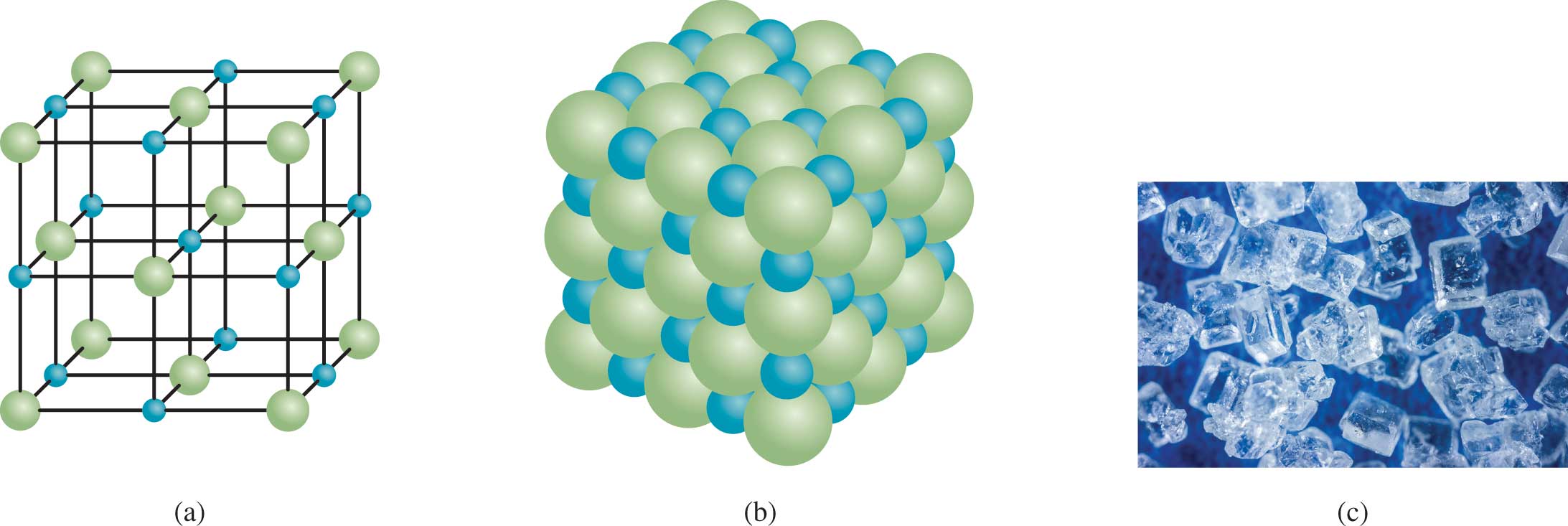 For any ionic compound
formula mass (amu) = molar mass (grams)
1 formula unit NaCl = 58.44 amu
1 mole NaCl = 58.44 g NaCl
19
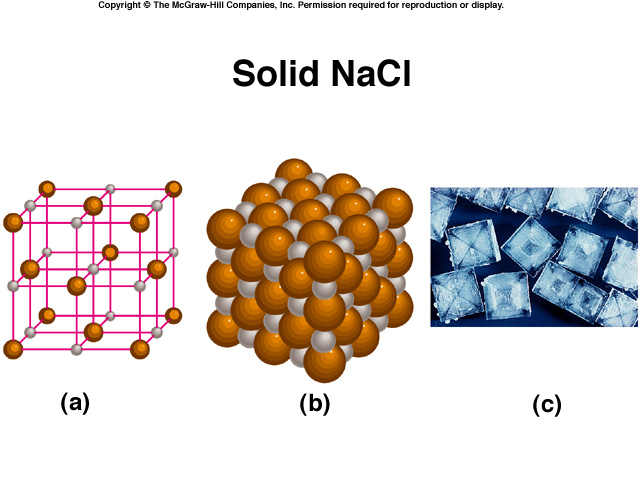 1Na
22.99 amu
NaCl
1Cl
+  35.45 amu
NaCl
58.44 amu
Formula mass is the sum of the atomic masses 
(in amu) in a formula unit of an ionic compound.
For any ionic compound
 formula mass (amu) = molar mass (grams)
1 formula unit NaCl = 58.44 amu
                1 mole NaCl = 58.44 g NaCl
20
3 x 40.08
3 Ca
2 P
2 x 30.97
8 O
+   8 x 16.00
What is the formula mass of Ca3(PO4)2?
1 formula unit of Ca3(PO4)2
310.18 amu
21
Heavy
Light
Mass Spectrometer
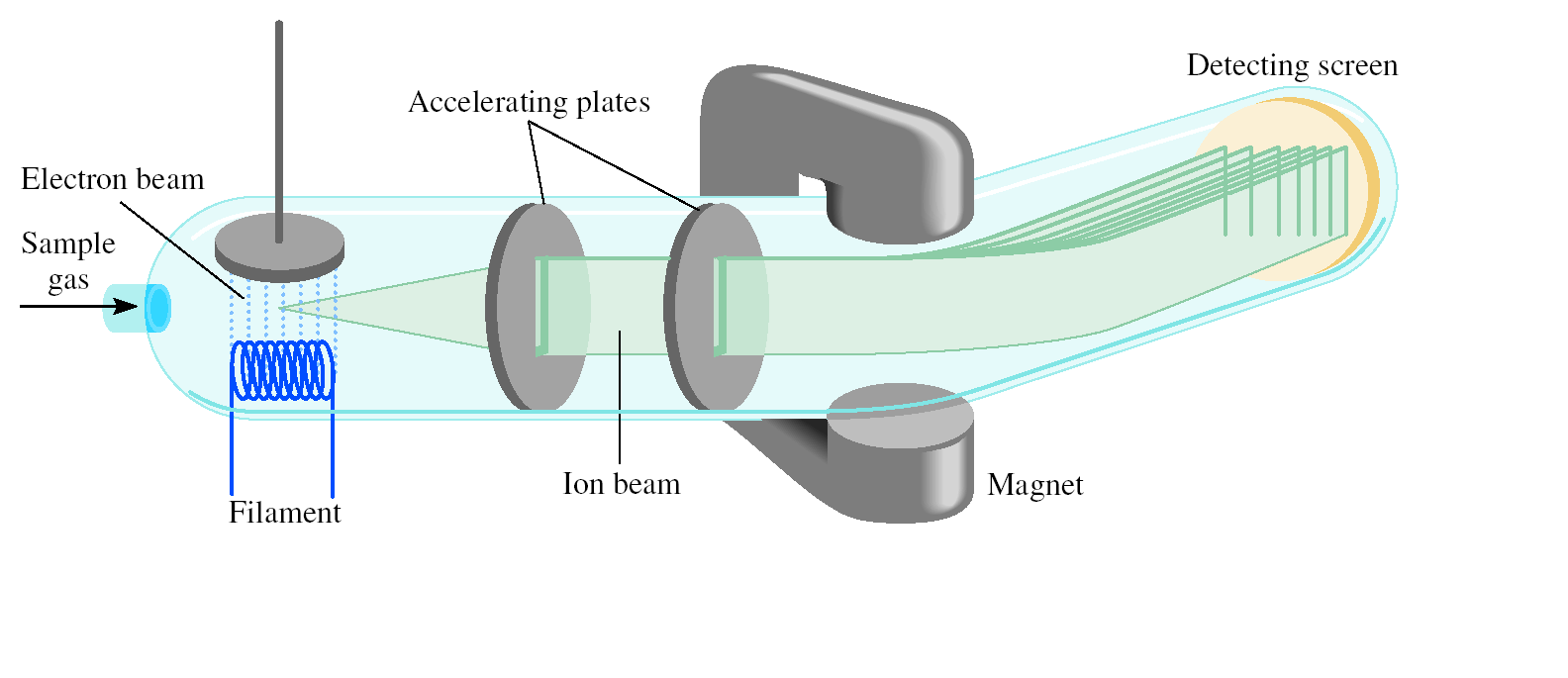 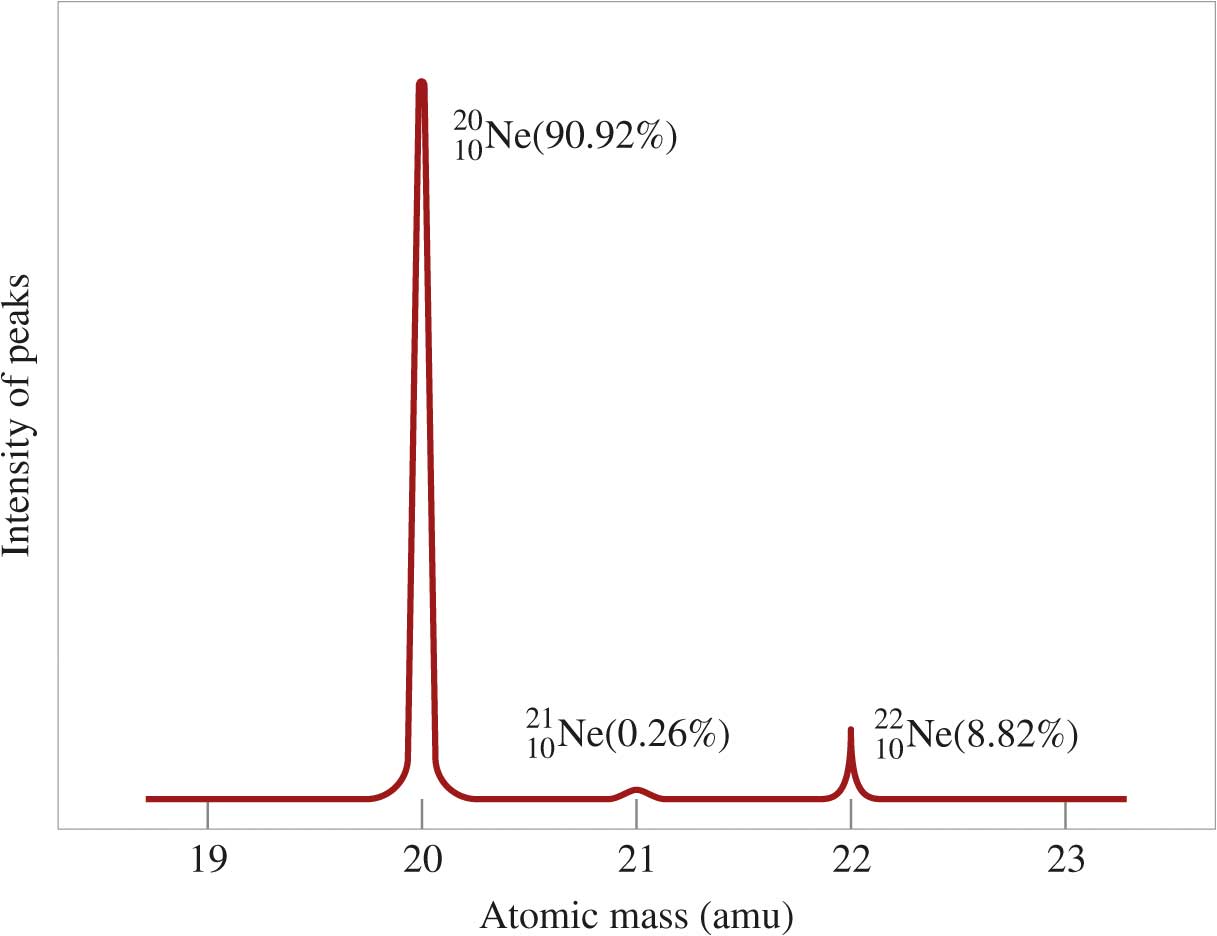 Mass Spectrum of Ne
22
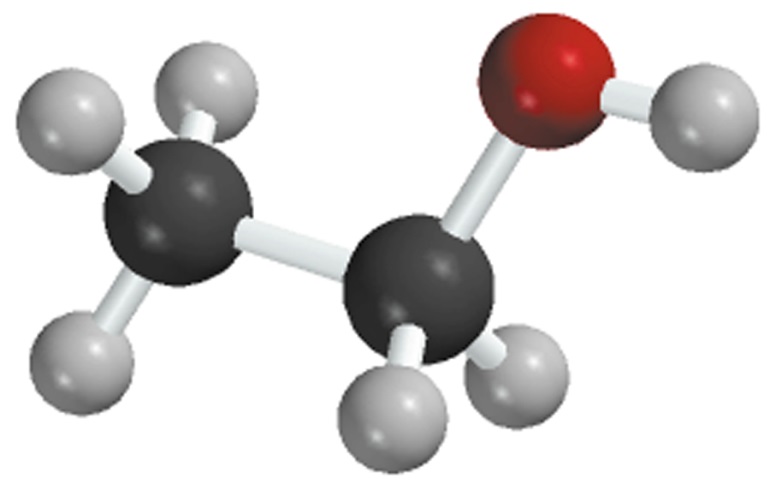 2 x (12.01 g)
6 x (1.008 g)
1 x (16.00 g)
n x molar mass of element
%C =
%H =
%O =
x 100% = 52.14%
x 100% = 13.13%
x 100% = 34.73%
x 100%
46.07 g
46.07 g
46.07 g
molar mass of compound
C2H6O
Percent composition of an element in a compound =
n is the number of moles of the element in 1 mole of the compound
52.14% + 13.13% + 34.73% = 100.0%
23
Examples
What is the mass of H ,Cl in  10 g HCl?
What is % composition of the elements C in CH3COOH?
What is % composition of the elements in 25.00 g H2SO4 if mH = 0.5142 g and mO = 16.3239 g and mS= 8.1619 g ?
24
nK  = 24.75 g K x
= 0.6330 mol K
1 mol Mn
nMn = 34.77 g Mn x
= 0.6329 mol Mn
54.94 g Mn
1 mol O
nO  = 40.51 g O x
= 2.532 mol O
16.00 g O
1 mol K
39.10 g K
Percent Composition and Empirical Formulas
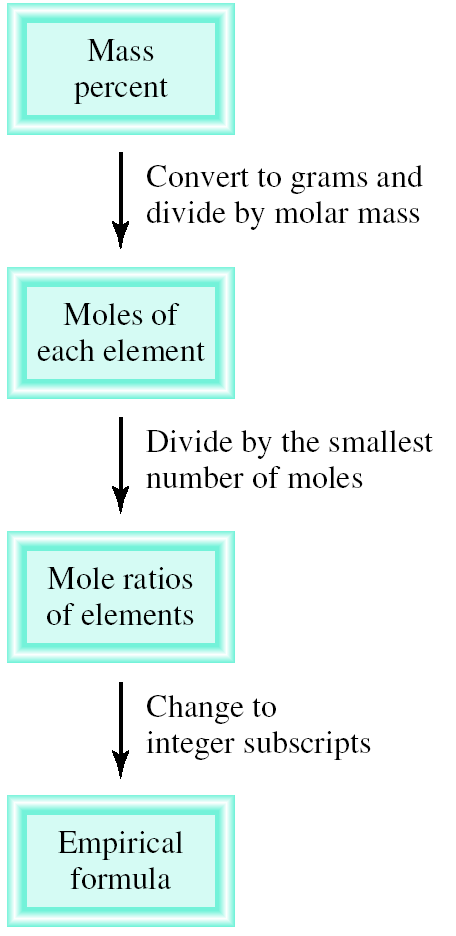 Determine the empirical formula of a compound that has the following percent composition by mass:          K 24.75, Mn 34.77, O 40.51 percent.
25
= 1.0
K :
Mn :
O :
1.0
4.0
0.6330
0.6329
2.532
~
~
~
~
0.6329
0.6329
0.6329
Percent Composition and Empirical Formulas
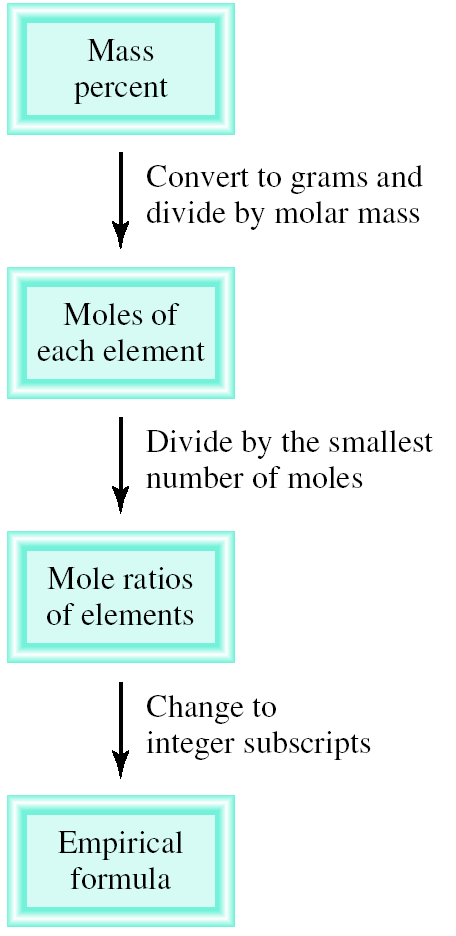 nK = 0.6330, nMn = 0.6329, nO = 2.532
KMnO4
26
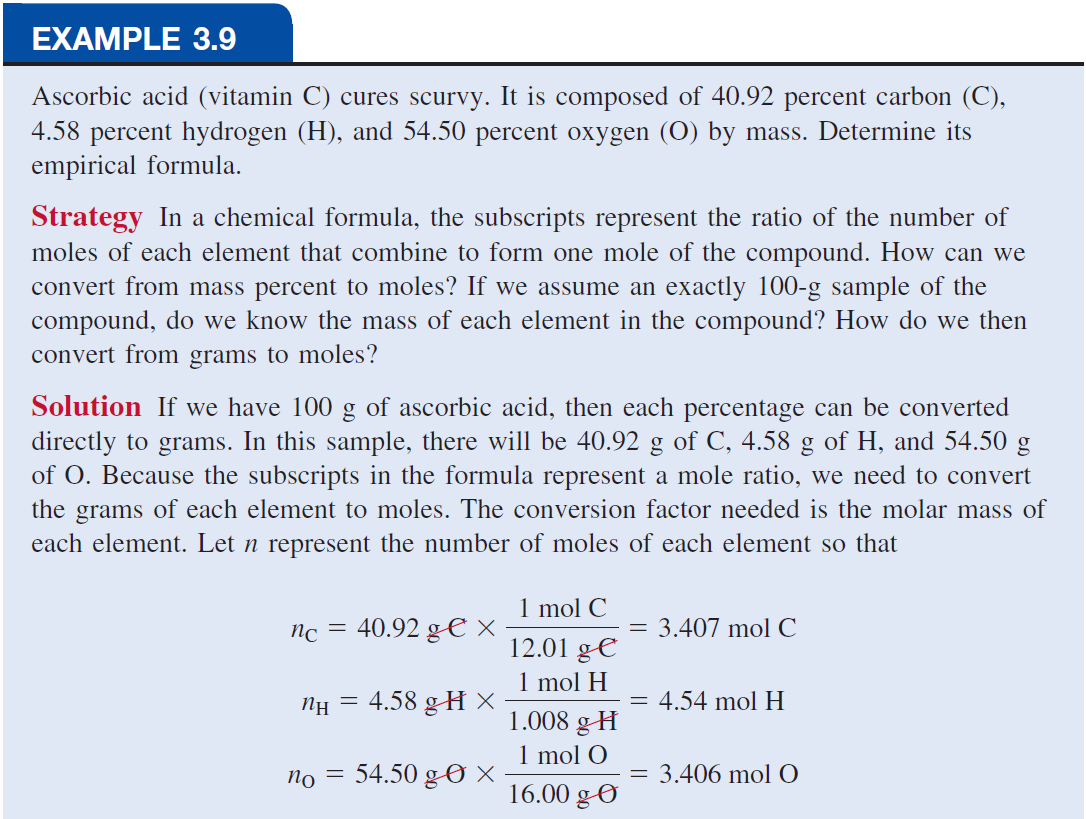 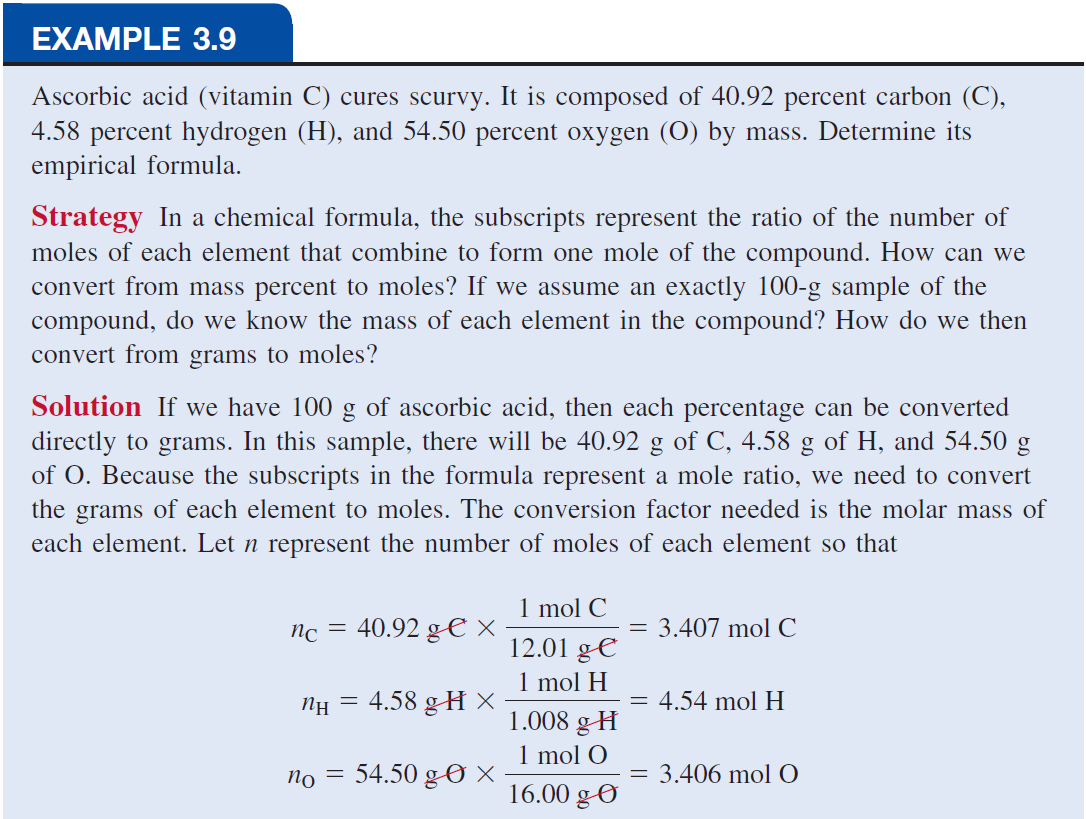 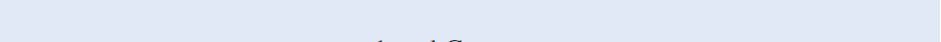 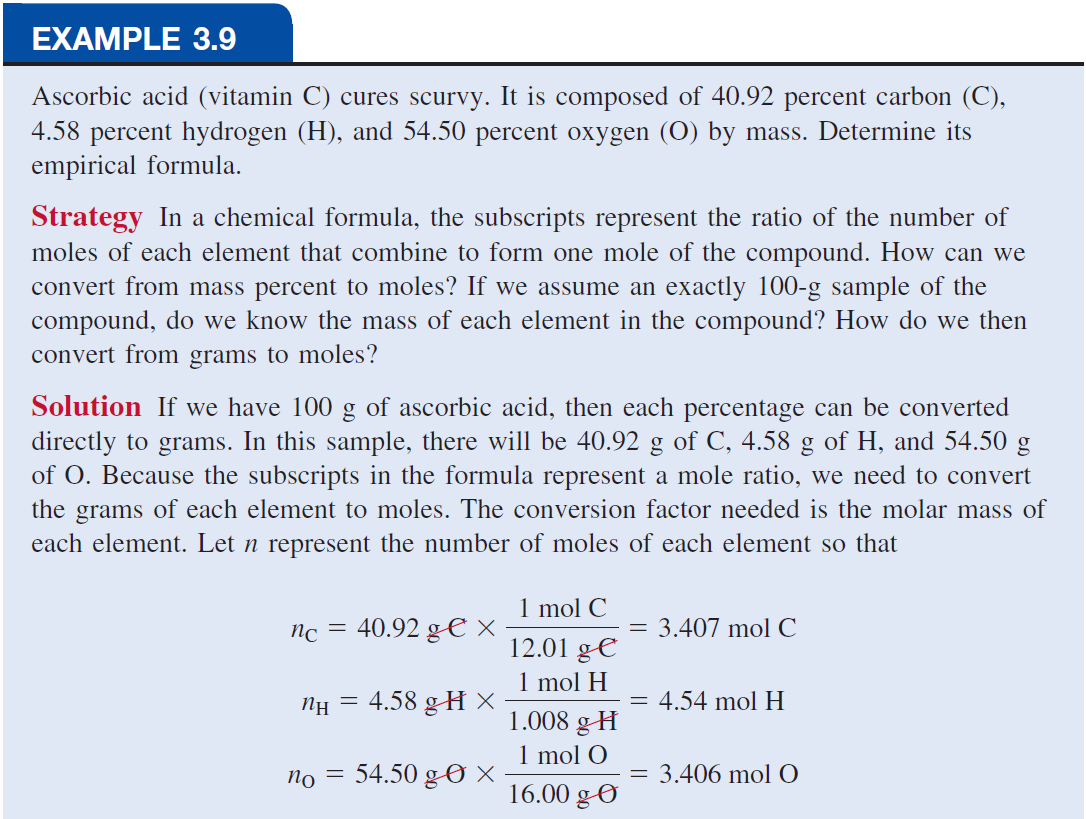 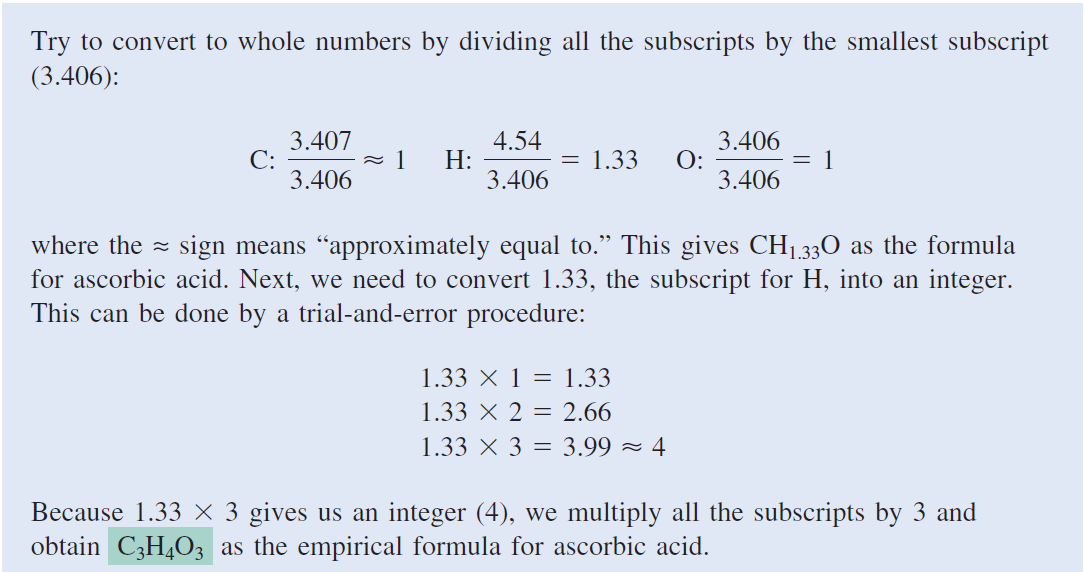 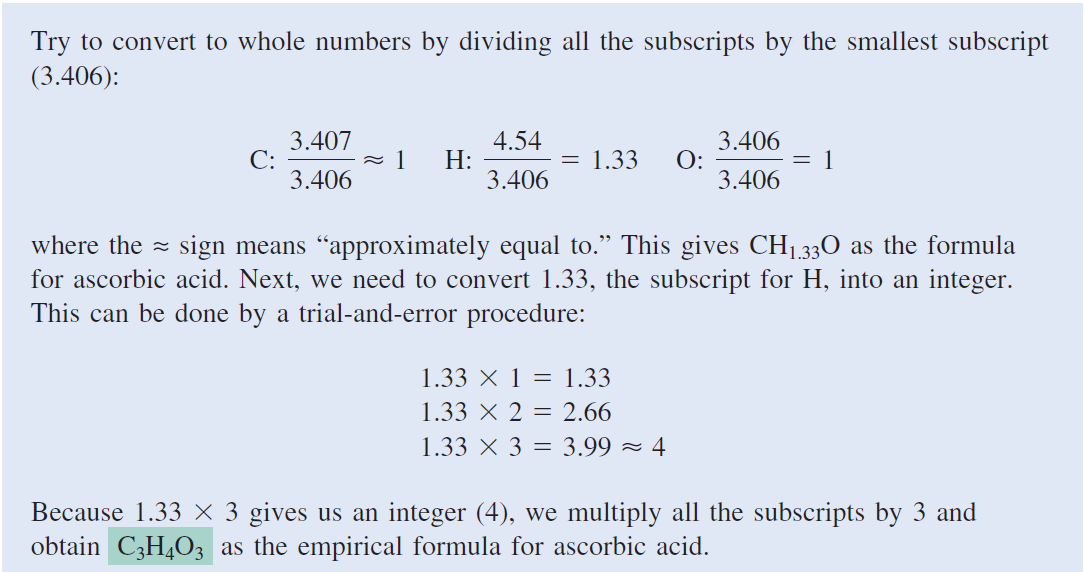 27
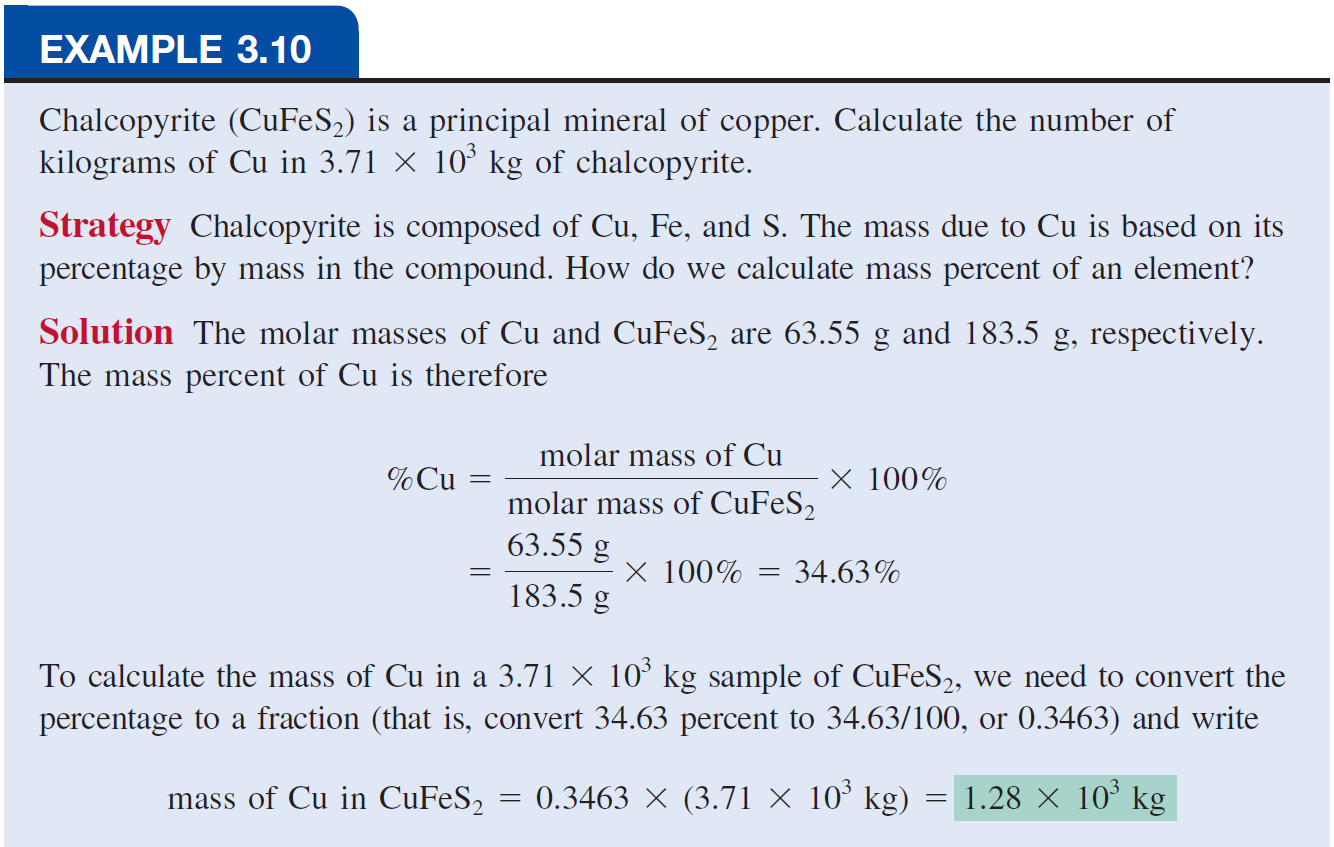 28
g CO2
g H2O
mol CO2
mol H2O
mol C
mol H
g C
g H
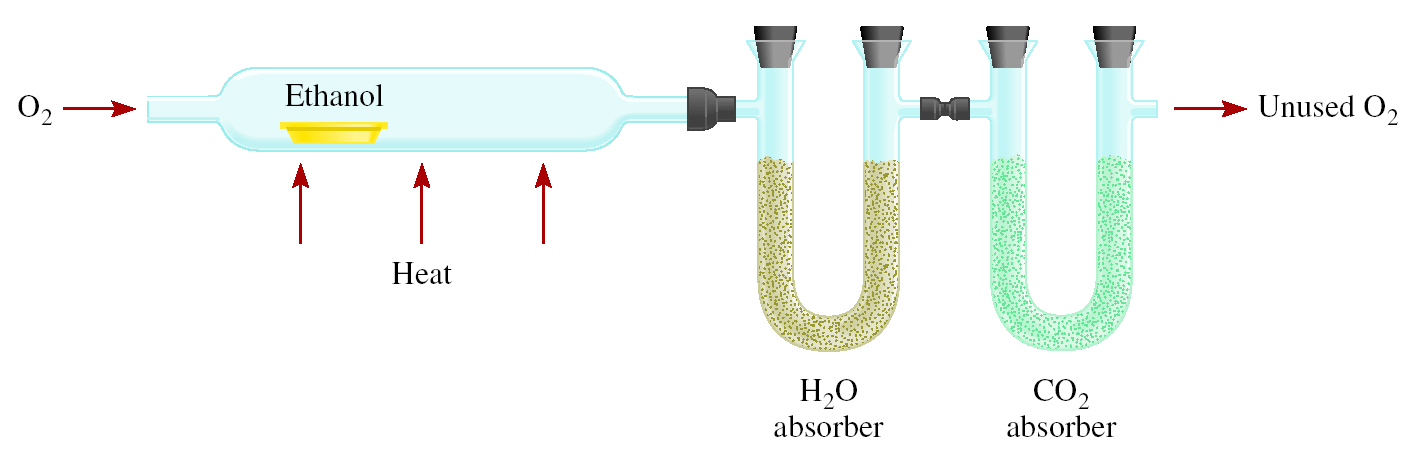 Combust 11.5 g ethanol
Collect 22.0 g CO2 and 13.5 g H2O
6.0 g C = 0.5 mol C
1.5 g H = 1.5 mol H
g of O = g of sample – (g of C + g of H)
4.0 g O = 0.25 mol O
Empirical formula C0.5H1.5O0.25
Divide by smallest subscript (0.25)
Empirical formula C2H6O
29
M actual
X =
M empirical
Molecular Formulas
Molecular weight of the compound should be known
Multiply  the empirical formula by the integer x
A compound has empirical formula C6H10S2O but its molecular weight is 324 g/mol !
C12H20S4O2
Calculate the number of grams of Al in 371 g of Al2O3?
196.5 g
30
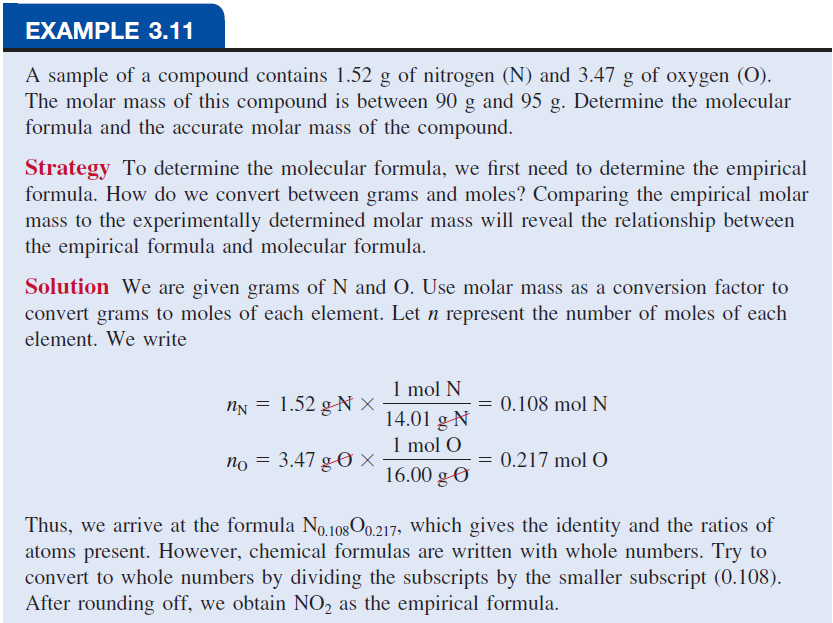 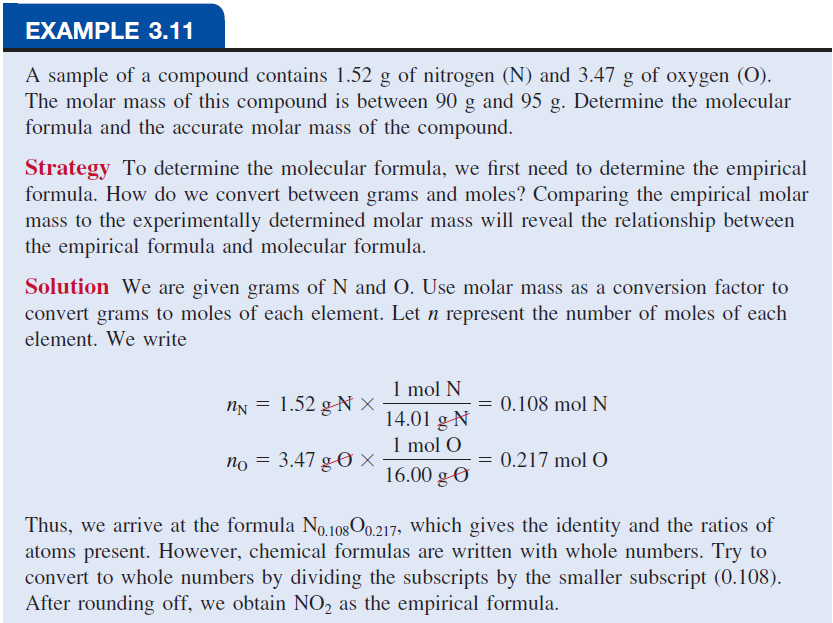 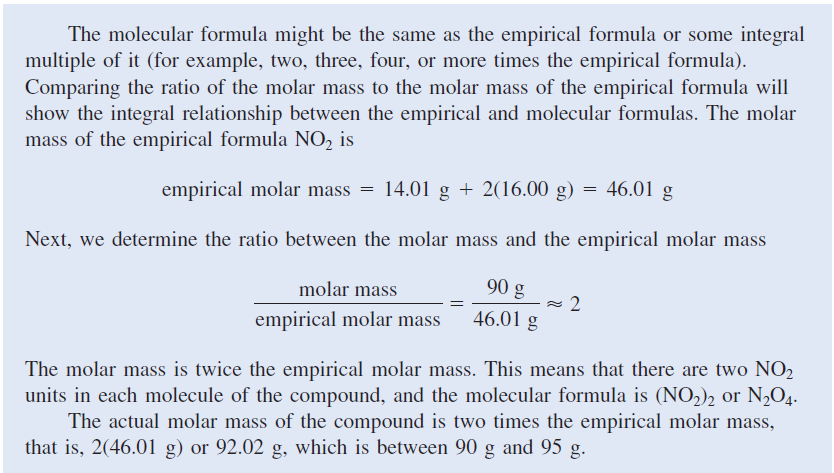 31
reactants
products
Chemical Reaction
A process in which one or more substances is changed into one or more new substances is a chemical reaction
A chemical equation uses chemical symbols to show what happens during a chemical reaction
3 ways of representing the reaction of H2 with O2 to form H2O
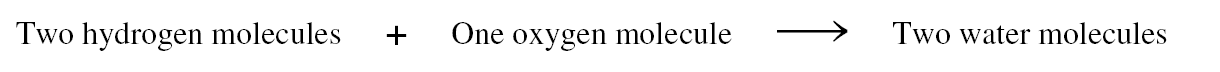 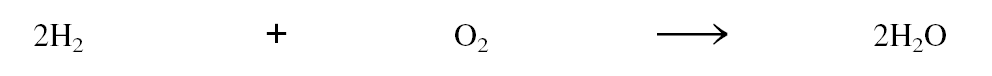 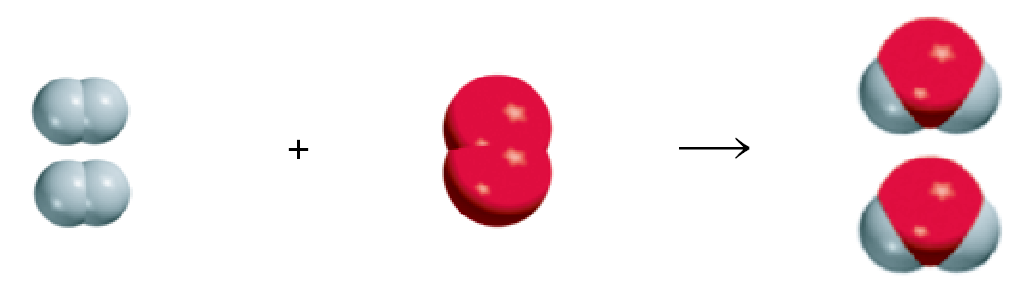 32
How to “Read” Chemical Equations
2 Mg + O2          2 MgO
2 atoms Mg + 1 molecule O2 makes 2 formula units MgO
2 moles Mg + 1 mole O2 makes 2 moles MgO
48.6 grams Mg + 32.0 grams O2 makes 80.6 g MgO
NOT
2 grams Mg + 1 gram O2 makes 2 g MgO
33
C2H6 + O2
CO2 + H2O
NOT
2C2H6
C4H12
Balancing Chemical Equations
Write the correct formula(s) for the reactants on the left side and the correct formula(s) for the product(s) on the right side of the equation.
Ethane reacts with oxygen to form carbon dioxide and water
Change the numbers in front of the formulas (coefficients) to make the number of atoms of each element the same on both sides of the equation.  Do not change the subscripts.
34
1 carbon
on right
2 carbon
on left
6 hydrogen
on left
2 hydrogen
on right
C2H6 + O2
C2H6 + O2
C2H6 + O2
CO2 + H2O
2CO2 + H2O
2CO2 + 3H2O
Balancing Chemical Equations
Start by balancing those elements that appear in only one reactant and one product.
start with C or H but not O
multiply CO2 by 2
multiply H2O by 3
35
multiply O2 by
4 oxygen
(2x2)
+ 3 oxygen
(3x1)
2 oxygen
on left
C2H6 + O2
2CO2 + 3H2O
C2H6 +      O2
2CO2 + 3H2O
2C2H6 + 7O2
4CO2 + 6H2O
7
7
2
2
Balancing Chemical Equations
Balance those elements that appear in two or more reactants or products.
= 7 oxygen
on right
remove fraction
multiply both sides by 2
36
4 C (2 x 2)
4 C
Reactants
Products
12 H (2 x 6)
12 H (6 x 2)
14 O (7 x 2)
14 O (4 x 2 + 6)
2C2H6 + 7O2
4CO2 + 6H2O
Balancing Chemical Equations
Check to make sure that you have the same number of each type of atom on both sides of the equation.
37
Amounts of Reactants and Products
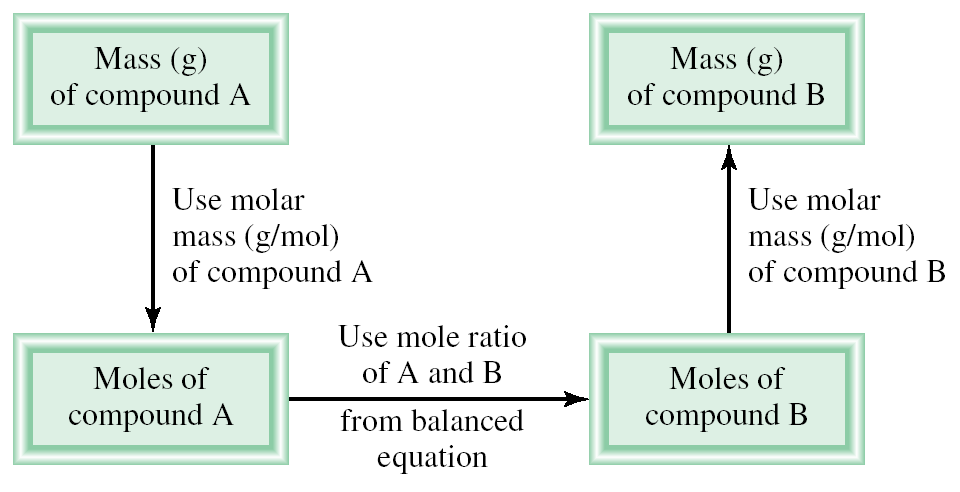 Write balanced chemical equation
Convert quantities of known substances into moles
Use coefficients in balanced equation to calculate the number of moles of the sought quantity
Convert moles of sought quantity into desired units
38
2CH3OH + 3O2          2CO2 + 4H2O
grams CH3OH
moles CH3OH
moles H2O
grams H2O
4 mol H2O
18.0 g H2O
1 mol CH3OH
x
=
x
x
2 mol CH3OH
32.0 g CH3OH
1 mol H2O
Methanol burns in air according to the equation
If 209 g of methanol are used up in the combustion, what mass of water is produced?
molar mass
CH3OH
molar mass
H2O
coefficients
chemical equation
209 g CH3OH
235 g H2O
39
2NO + O2           2NO2
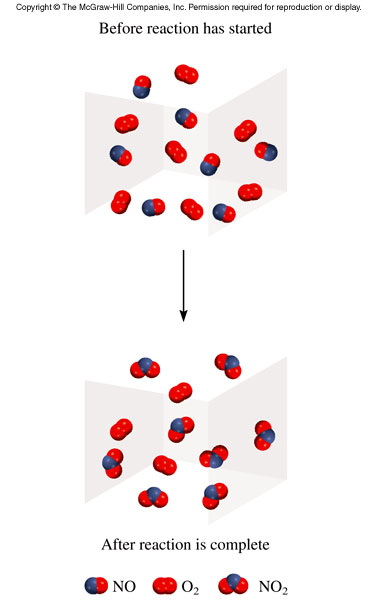 Limiting Reagent
Reactant used up first in the reaction
NO is the limiting reagent
O2 is the excess reagent
40
2Al + Fe2O3          Al2O3 + 2Fe
g Al
mol Al
mol Fe2O3 needed
g Fe2O3 needed
g Fe2O3
mol Fe2O3
mol Al needed
g Al needed
1 mol Fe2O3
160. g Fe2O3
1 mol Al
=
x
x
x
27.0 g Al
2 mol Al
1 mol Fe2O3
Start with 124 g Al
need 367 g Fe2O3
In one process, 124 g of Al are reacted with 601 g of Fe2O3
Calculate the mass of Al2O3 formed.
OR
367 g Fe2O3
124 g Al
Have more Fe2O3 (601 g) so Al is the limiting reagent
41
2Al + Fe2O3          Al2O3 + 2Fe
g Al
mol Al
mol Al2O3
g Al2O3
1 mol Al
x
26.98 g Al
1 mol Al2O3
102.0 g Al2O3
=
x
x
2 mol Al
1 mol Al2O3
Use limiting reagent (Al) to calculate amount of product that
can be formed.
234.4 g Al2O3
124 g Al
At this point, all the Al is consumed and Fe2O3 remains in excess.
42
2Al          +       Fe2O3                     Al2O3 +       2Fe
601 g
3.7633 mol
124 g
4.596 mol
4.599 mol Al
3.763 mol Al
2  mol Al
1  mol Al
Another method
2.300
3.763
Al is the least thus it is the limiting reagent
43
2Al + Fe2O3          Al2O3 + 2Fe
g Al
mol Al
mol Al2O3
g Al2O3
1 mol Al
x
26.98 g Al
1 mol Al2O3
102.0 g Al2O3
=
x
x
2 mol Al
1 mol Al2O3
Use limiting reagent (Al) to calculate amount of product that
can be formed.
234.4 g Al2O3
124 g Al
At this point, all the Al is consumed and Fe2O3 remains in excess.
44
% Yield =
x 100%
Actual Yield
Theoretical Yield
Reaction Yield
Theoretical Yield is the amount of product that would
result if all the limiting reagent reacted.
Actual Yield is the amount of product actually obtained
from a reaction.
45
5Ca        +       V2O5                                  5 CaO     +    2V
% Yield =
x 100 =  33.8%
803 g
48.90 mol Ca
8.467 mol V2O5
2374.2 g
1 mol V2O5
5    mol Ca
Calculate % yield  if  803 g of CaO is produced?
1.96 x 103 g
1.54 x 103 g
? g
48.90 mol
8.467 mol
42.34 mol
2374.2 g CaO
8.467
9.78
46
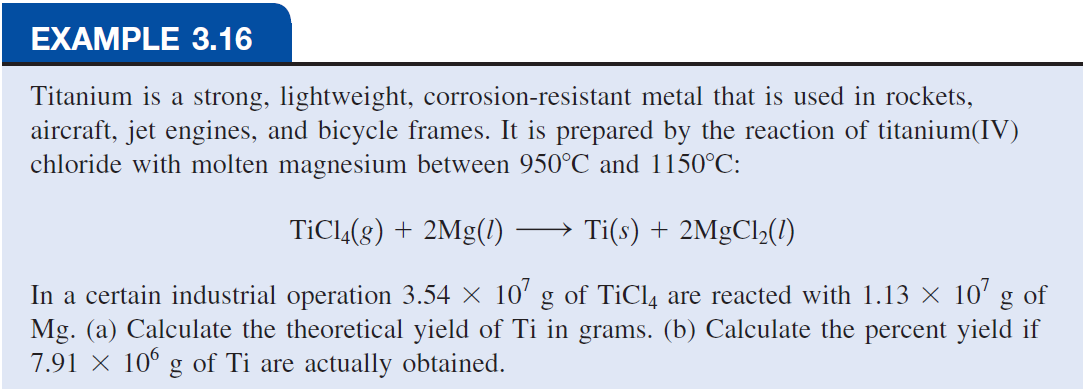 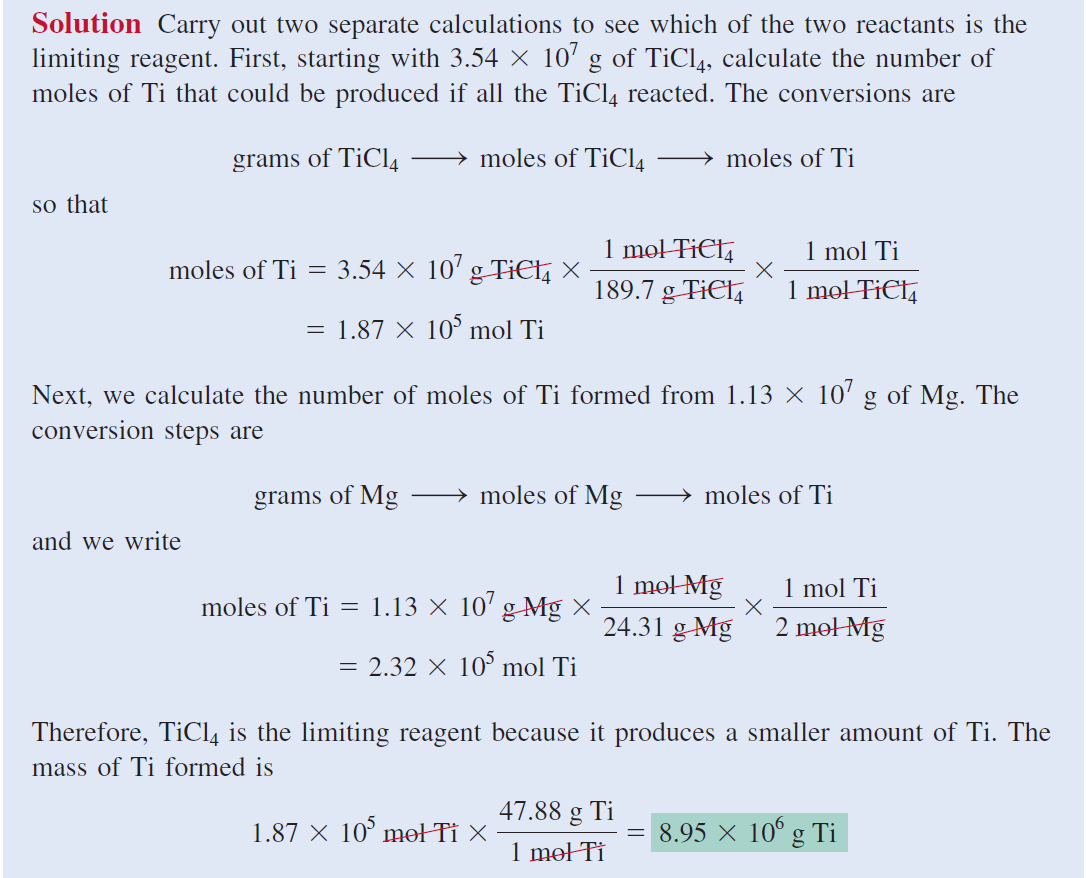 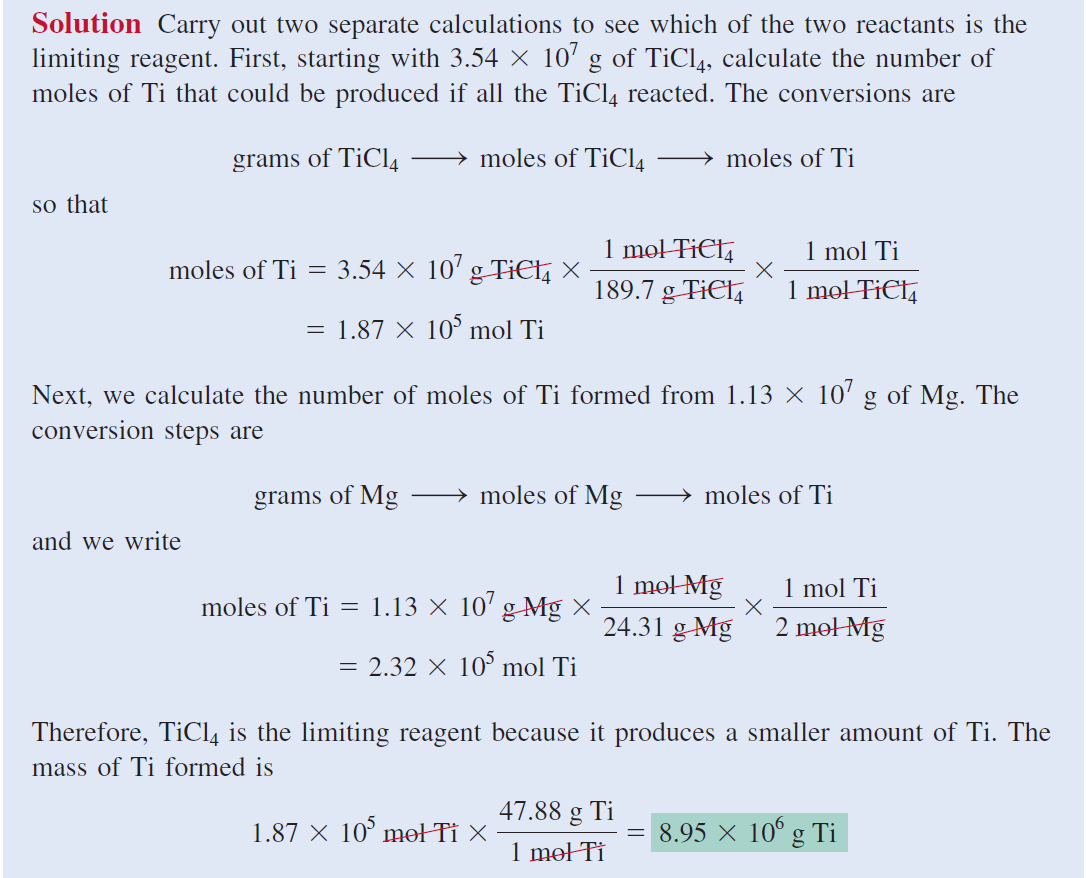 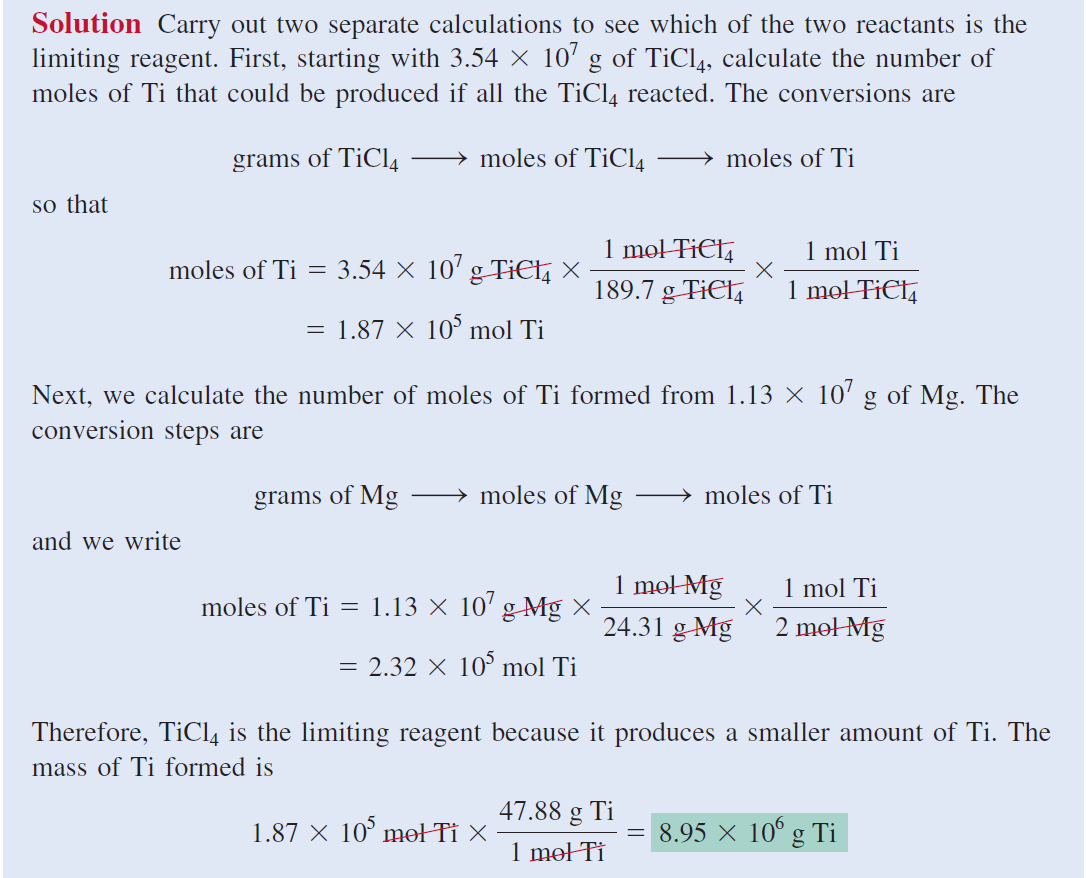 (Continued)
47
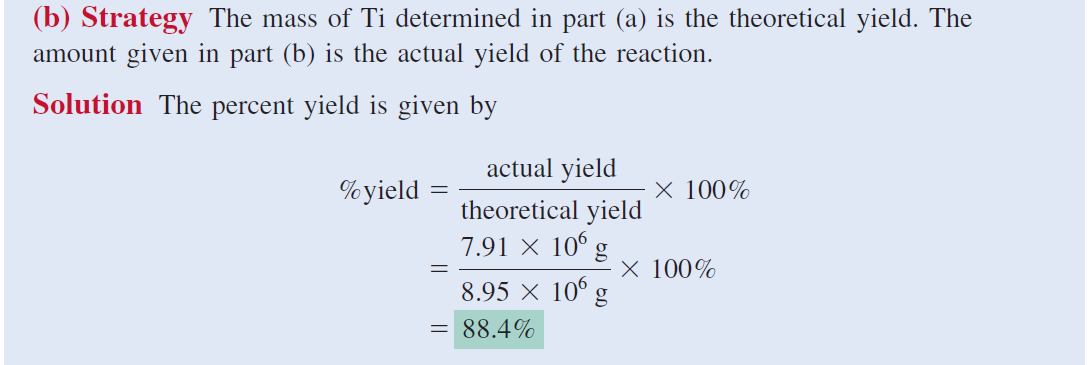 48